The IceCube optical ice model
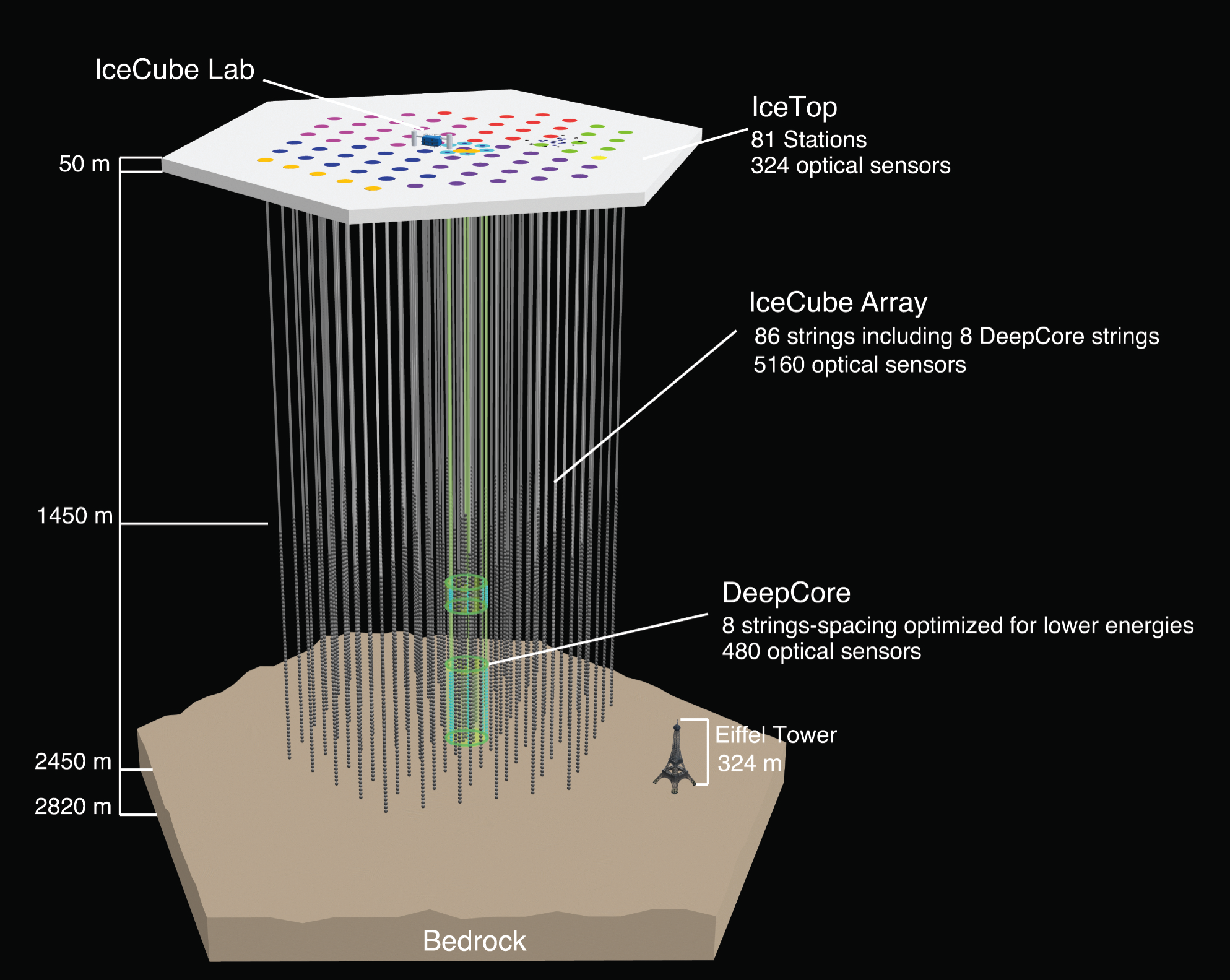 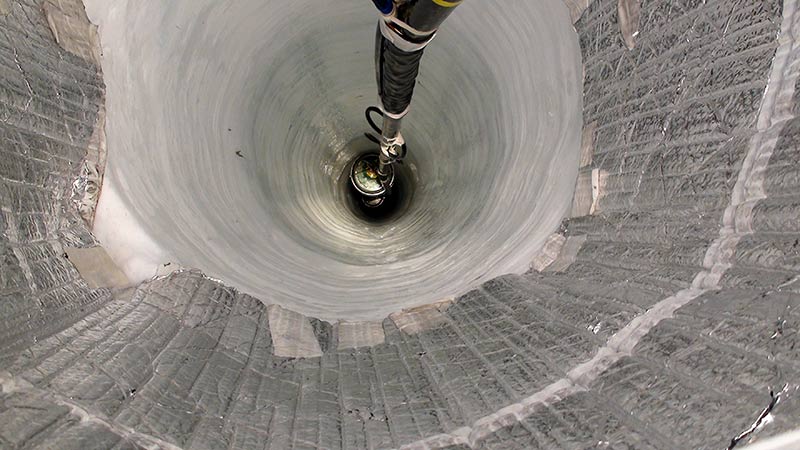 AMANDA (turned off in 2009)19 strings, 677 optical sensors
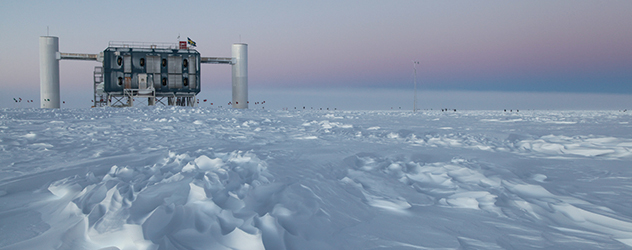 Dmitry Chirkin, UW Madison
Martin Rongen, U. Mainz
1
AMANDA-A: scattering on air bubbles!
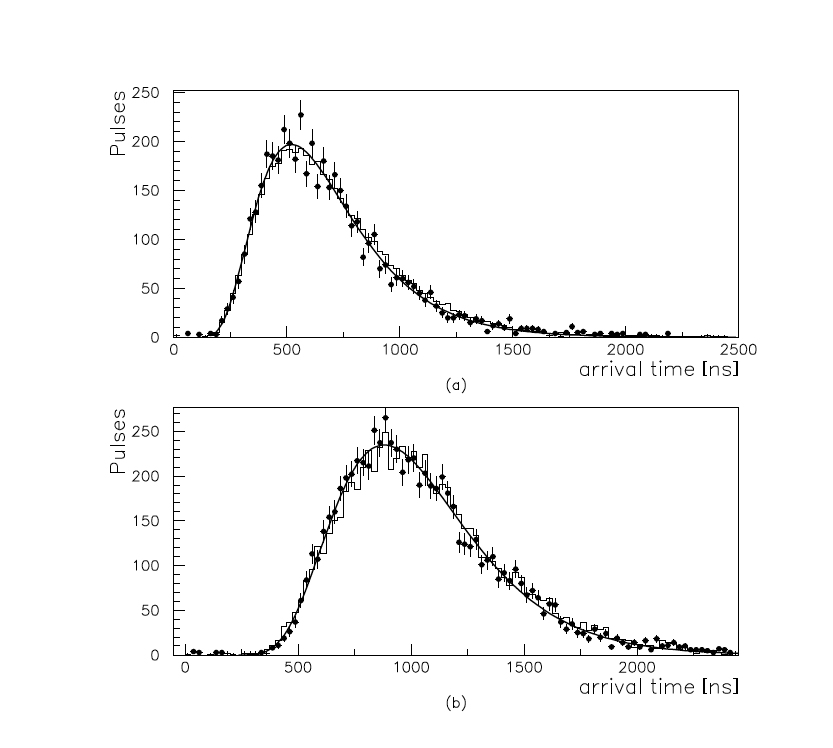 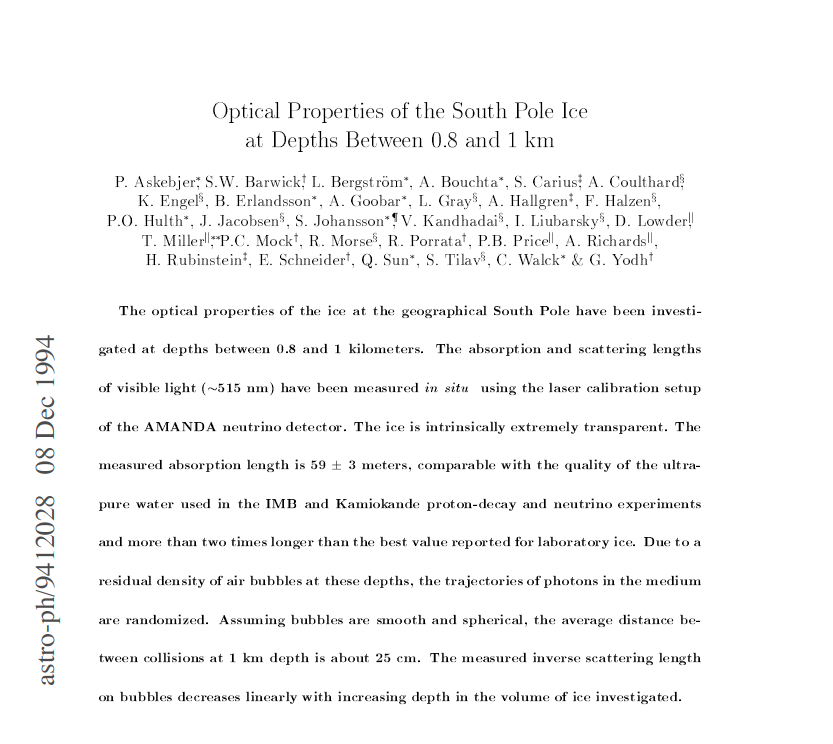 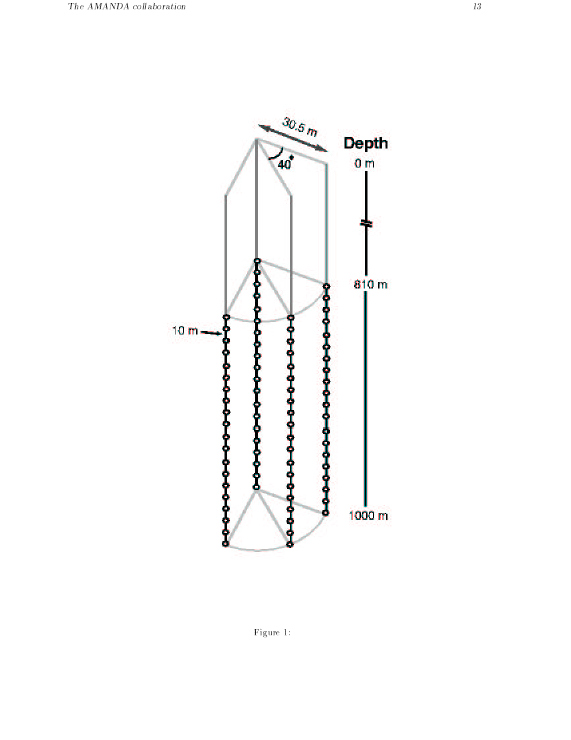 2
Trapped air bubbles
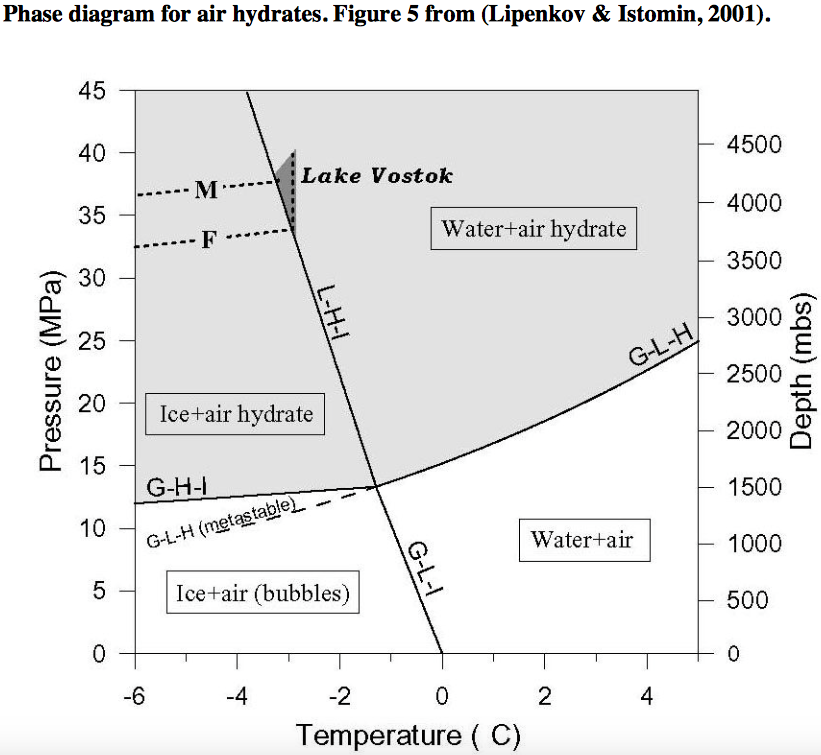 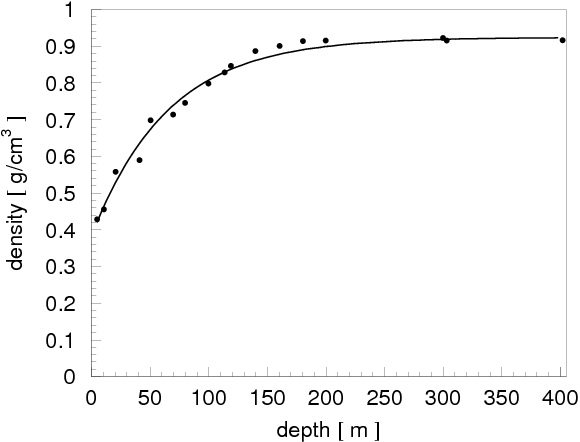 At some depth between 0 and 200 m air bubbles become trapped and are squeezed into the ice as ice packs under pressure.
-50…-20 C
are converted into air hydrates (at around 1350 m depth)
3
Refrozen hole ice is more complex than thought before the Swedish Camera took its pictures
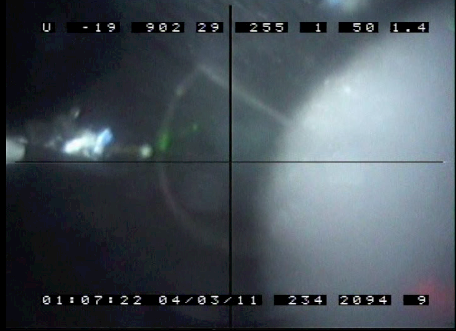 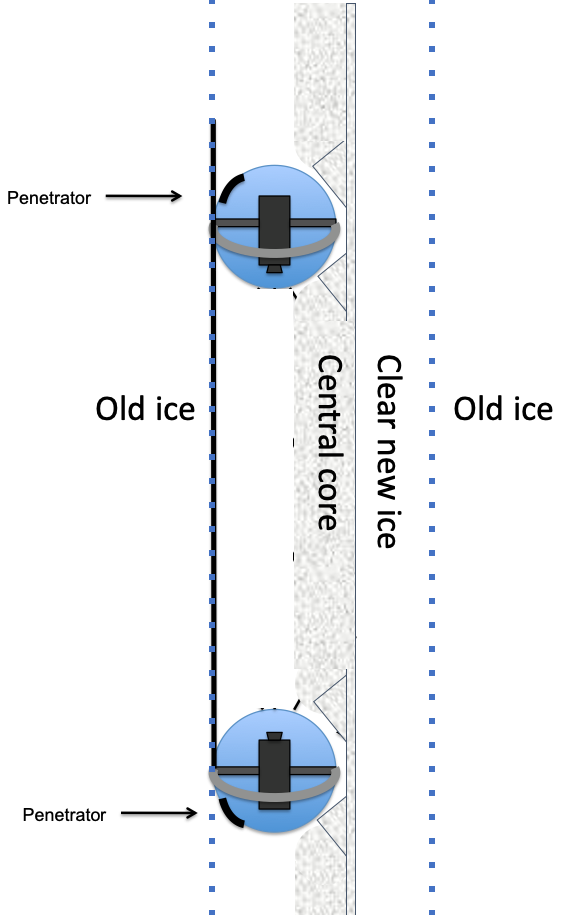 We find:DOM touches the hole wall, is 2/3 of the hole diameter

Most of the HI is transparent, except for the milky central column centered in the hole and 1/3 of hole diameter (referred to as HI in the following, starting with the next line)

HI diameter is ½ of DOM diameter
4
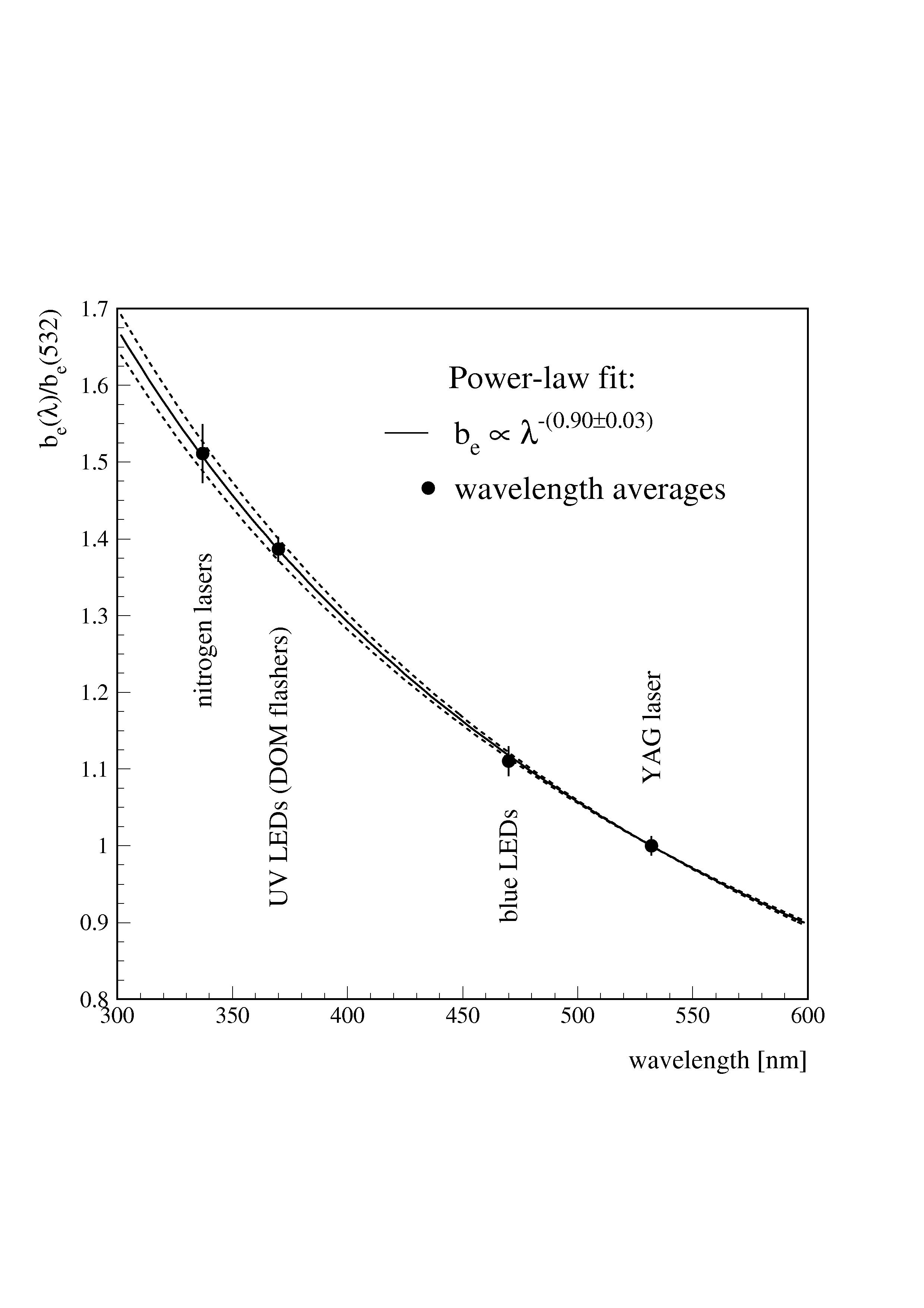 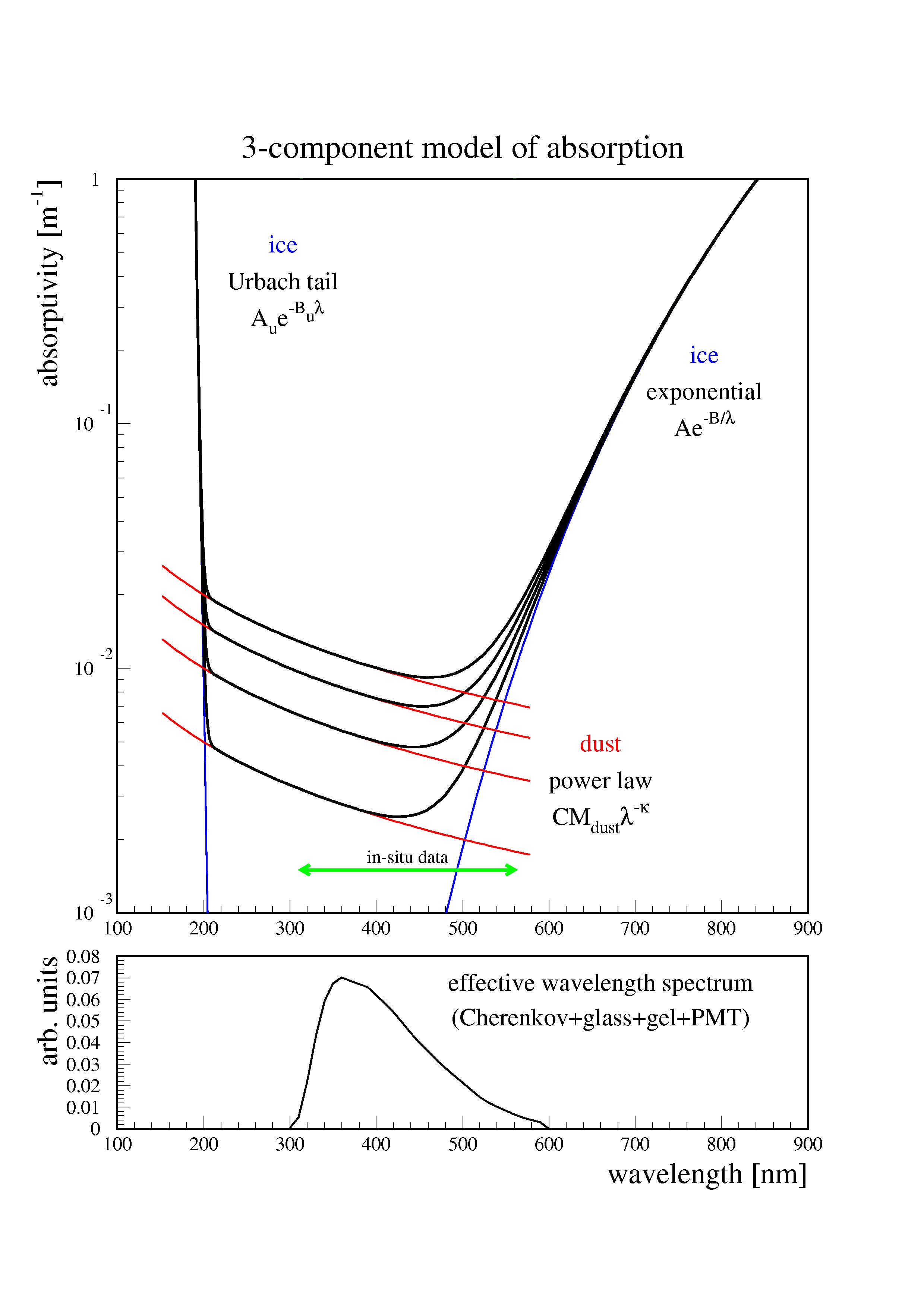 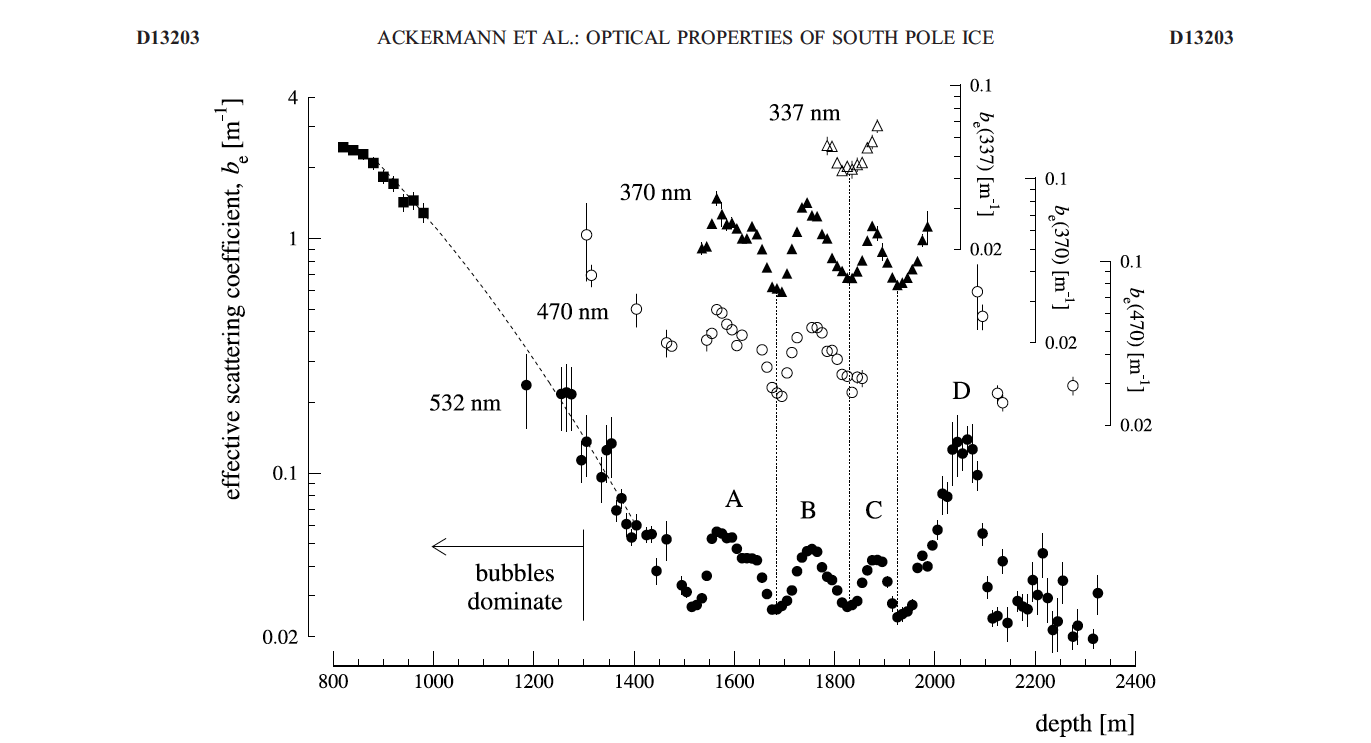 AMANDA-II: comprehensive layered ice model incl. wavelength dependence, identified dust contribution
Ice is extremely transparent between 200 nm and 500 nm
Scattering and absorption are determined by dust concentration
Wavelength dependence of dust scattering and absorption follow power law
5
Mie scattering theory
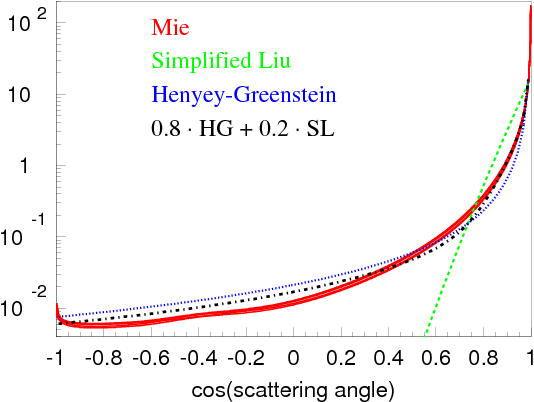 Can be solved for spherically symmetric particles
Need to know:
refractive index
size distribution
Continuity in E, H: boundary conditions in Maxwell equations
e-ikr+iwt
We approximate and fit data with a mixture of:
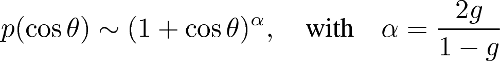 Simplified Liu:
e-i|k||r|
r
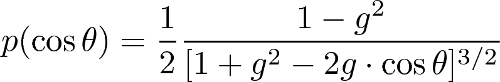 Henyey-Greenstein:
6
Fitting ice to in-situ data
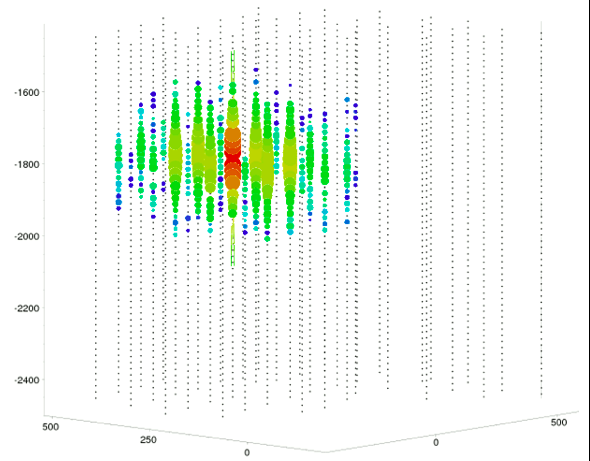 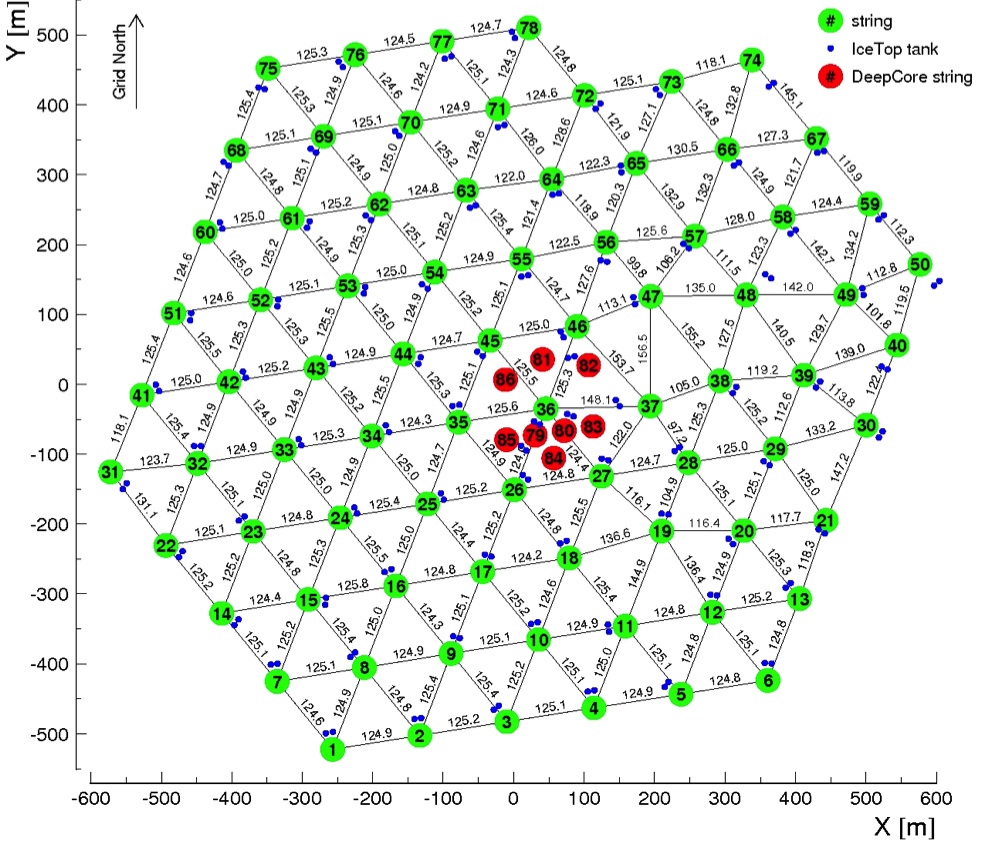 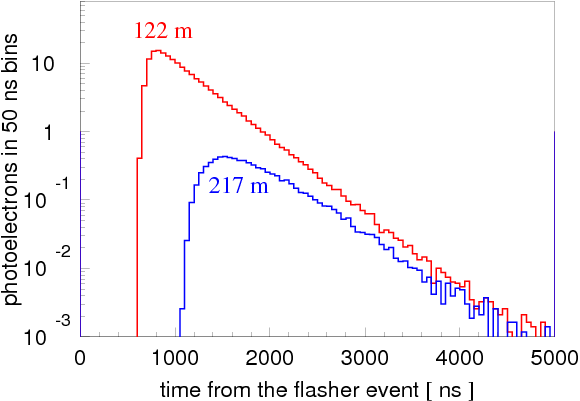 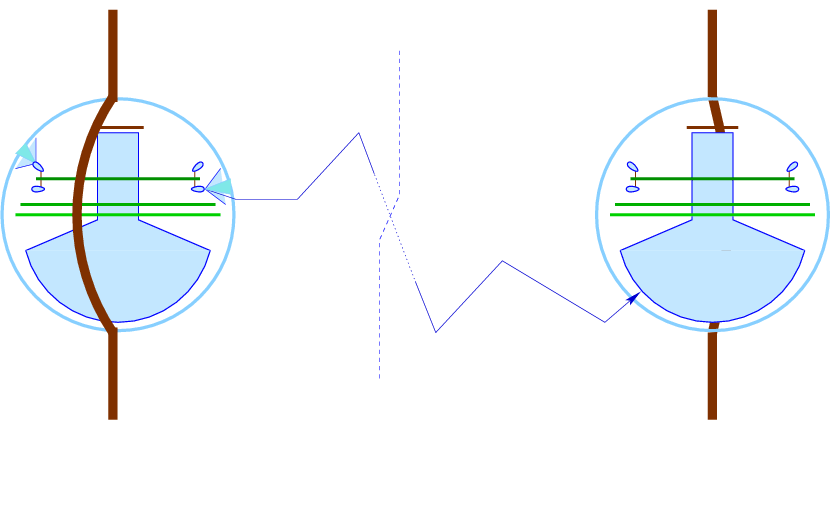 7
Fitting ice to in-situ data
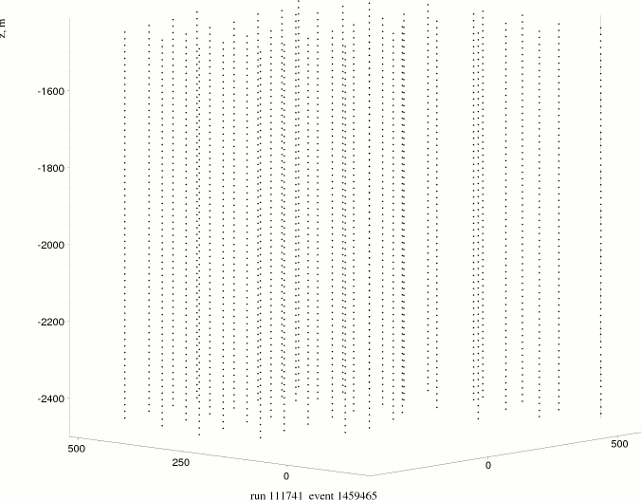 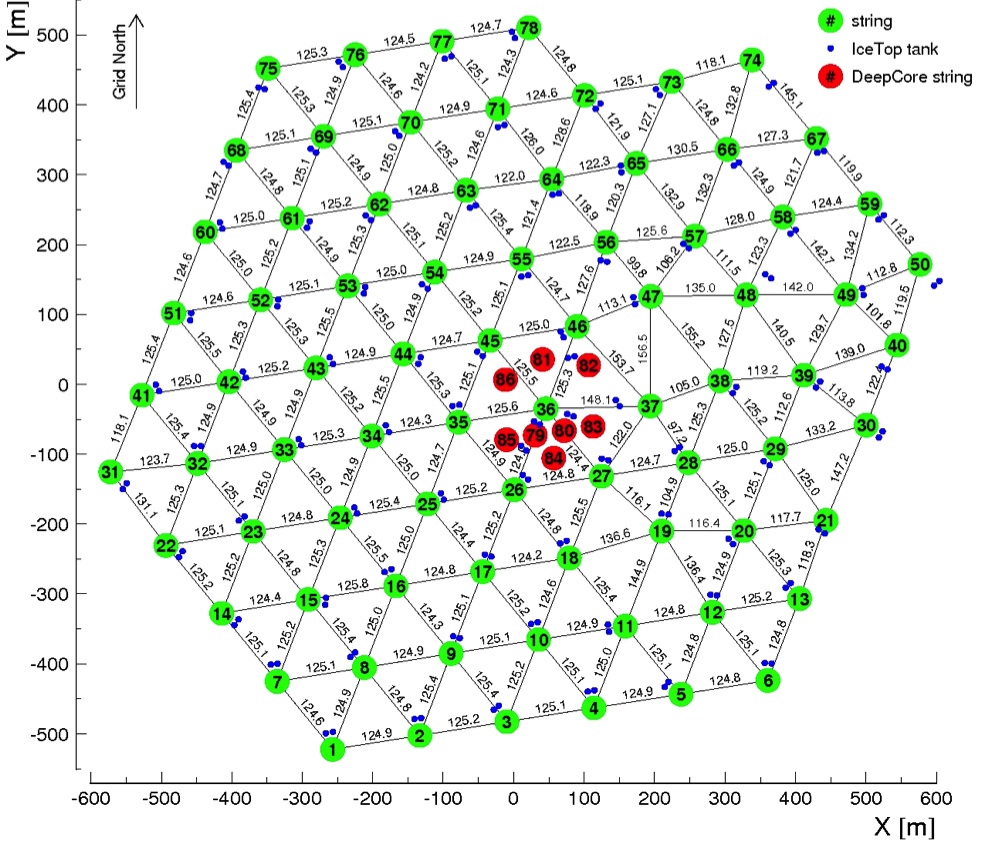 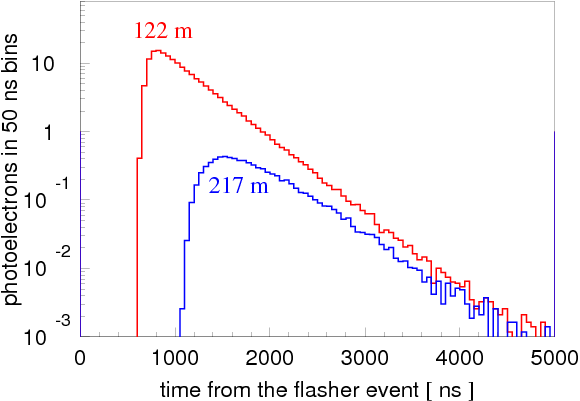 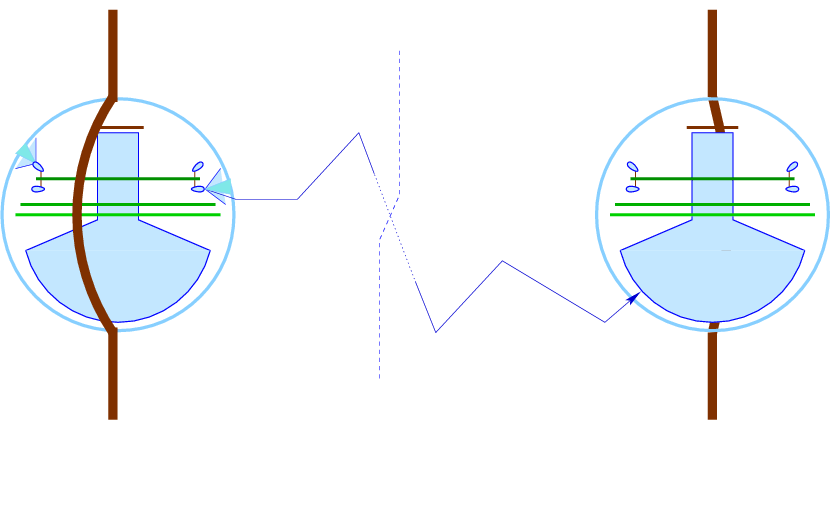 8
Simulation: Direct photon tracking
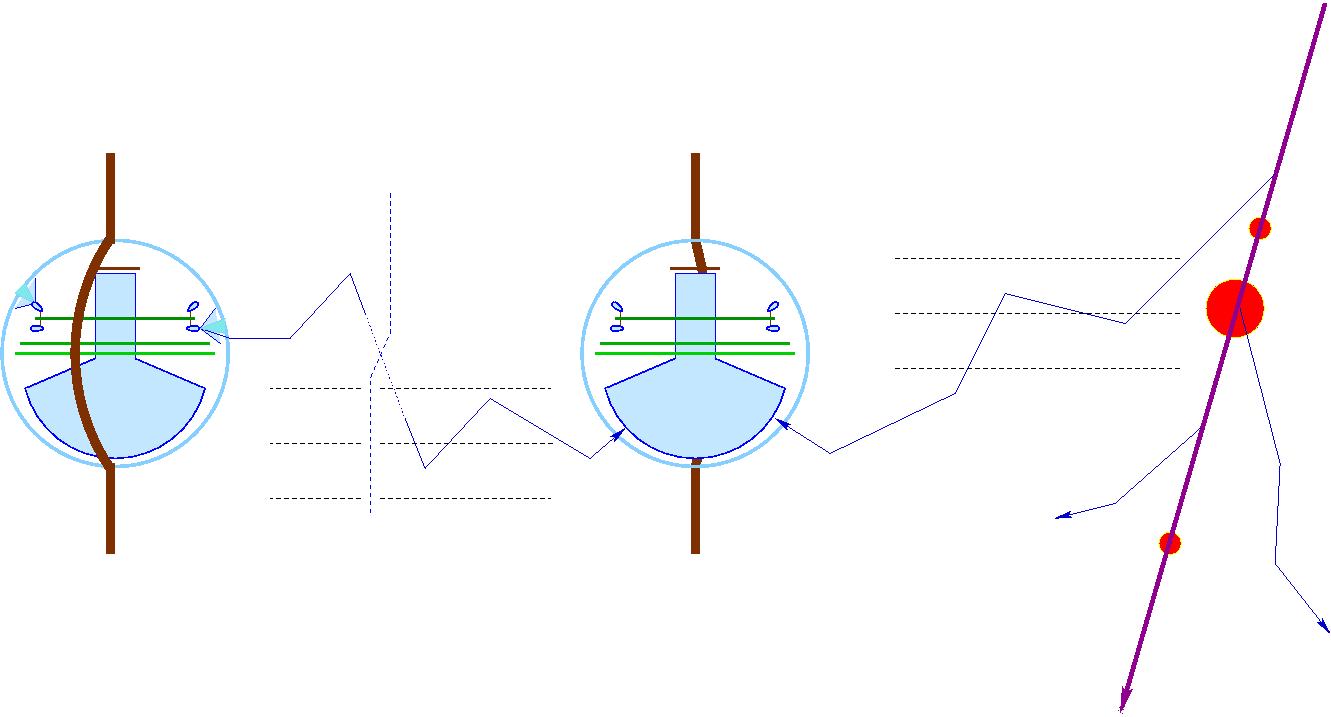 execution threads
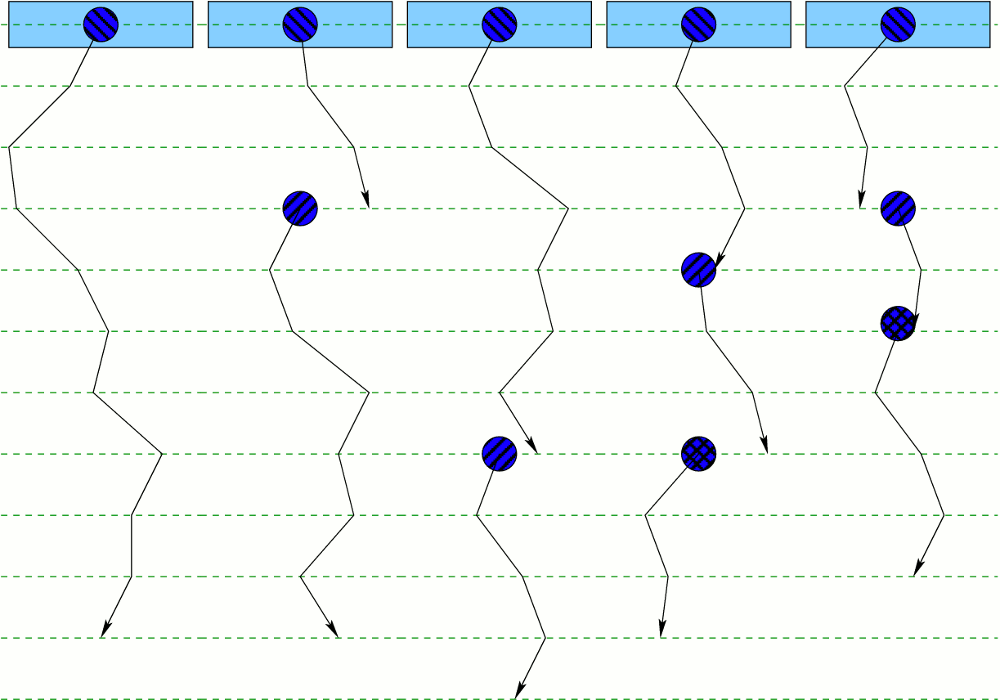 propagation steps
scattering (rotation)
Same code used for both LED simulation/ice calibration and muon/physics data simulation

Because of the massively parallel nature of photon propagation, we use GPUs to accelerate simulation
photon absorbed
new photon created
(taken from the pool)
threads complete
their execution
(no more photons)
9
Dust logger
Dust logger discovers ice tilt
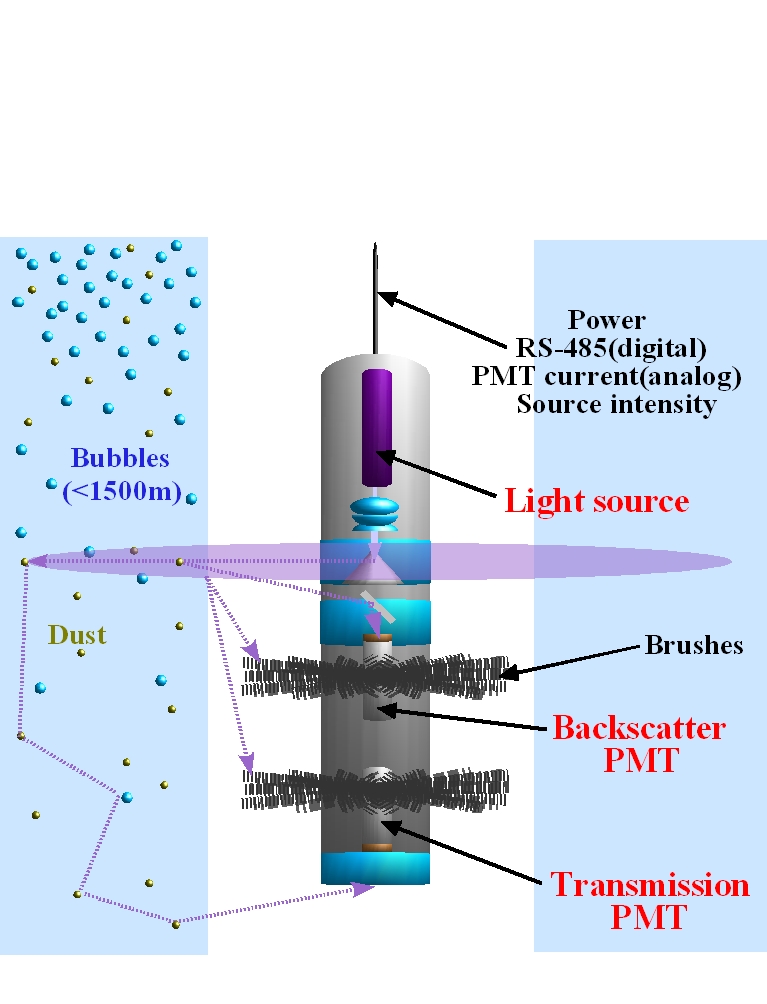 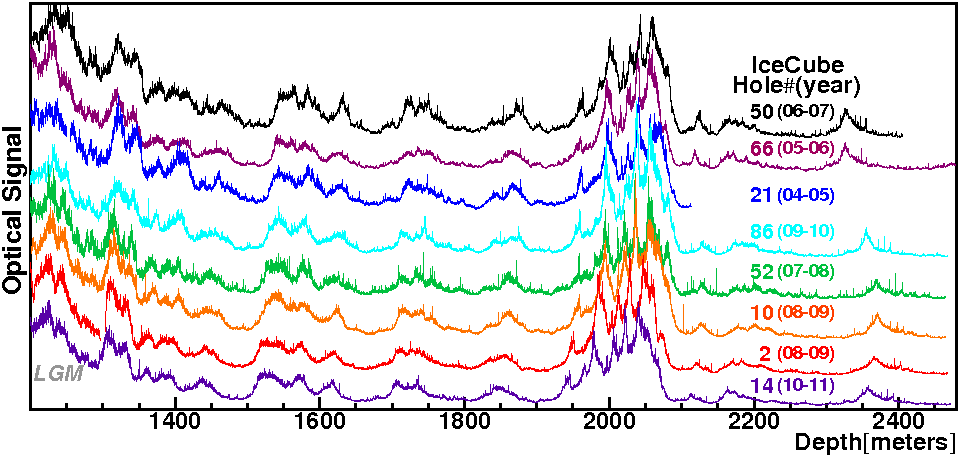 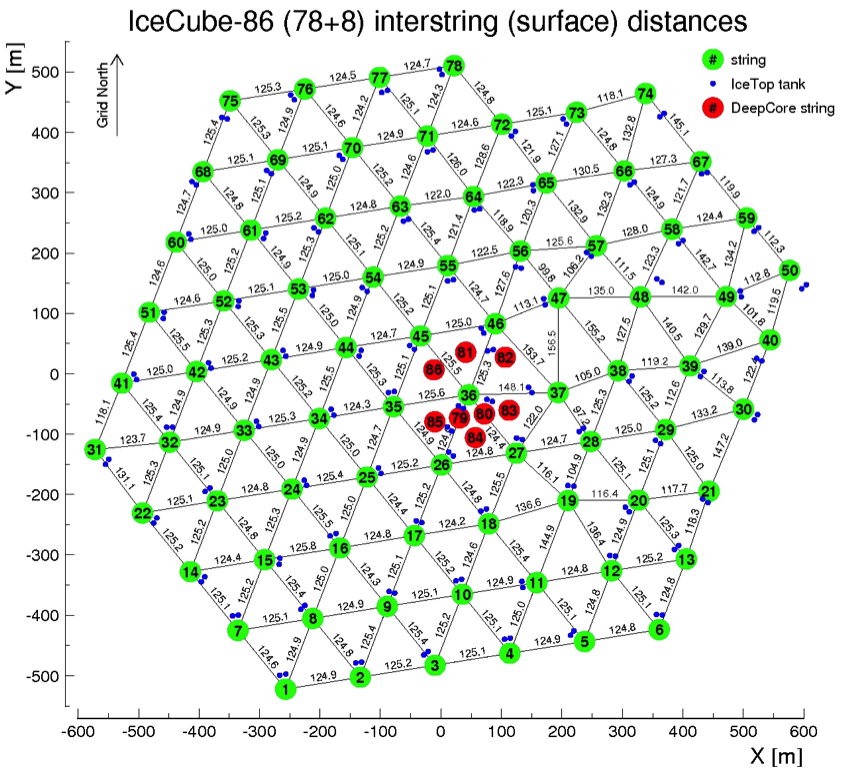 N
E
ice layer tilt direction: 225o SW
The ice layers (i.e. layers of ice with similar optical properties) change in depth by as much as 60 m when going from NE to SW corners of the detector
10
Correlation of fitted optical properties with dust logger data
black line: fit to flasher data
gray band: scaled merged dust log
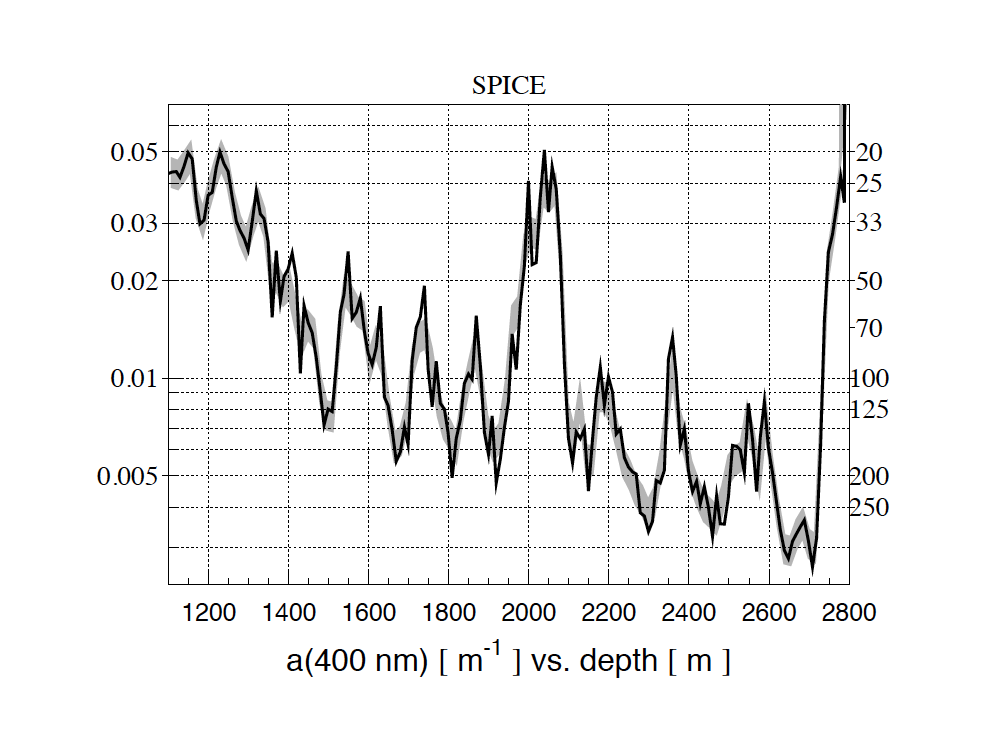 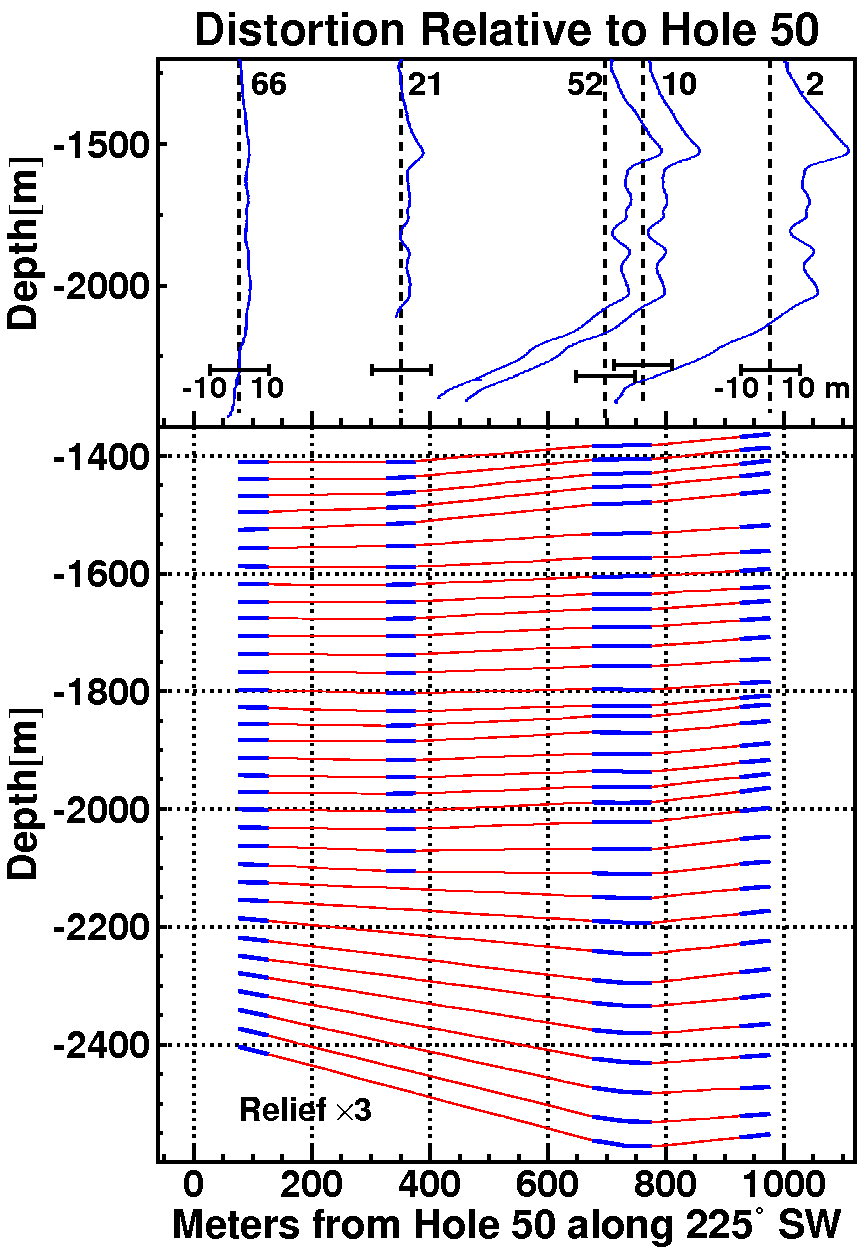 (m-1)
(m)
11
extrapolation region
fit region (inside detector)
(outside detector)
Ice anisotropy (ICRC 2013)
flashing string
+
-
53
62
72
71
54
64
70
77
69
45
55
-
56
+
10-20% per 100 m azimuth modulation in charge observed!
12
Charge variation vs. distance
SPICE Mie [SPICE Paper]
SPICE Lea
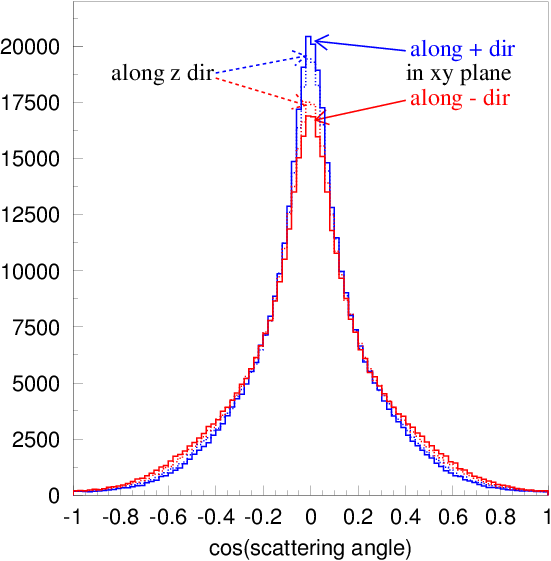 ~ 125 m
~ 217 m
~ 250 m
Scattering function:
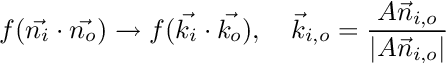 13
Glacial ice flow, ice layer tilt at the South Pole
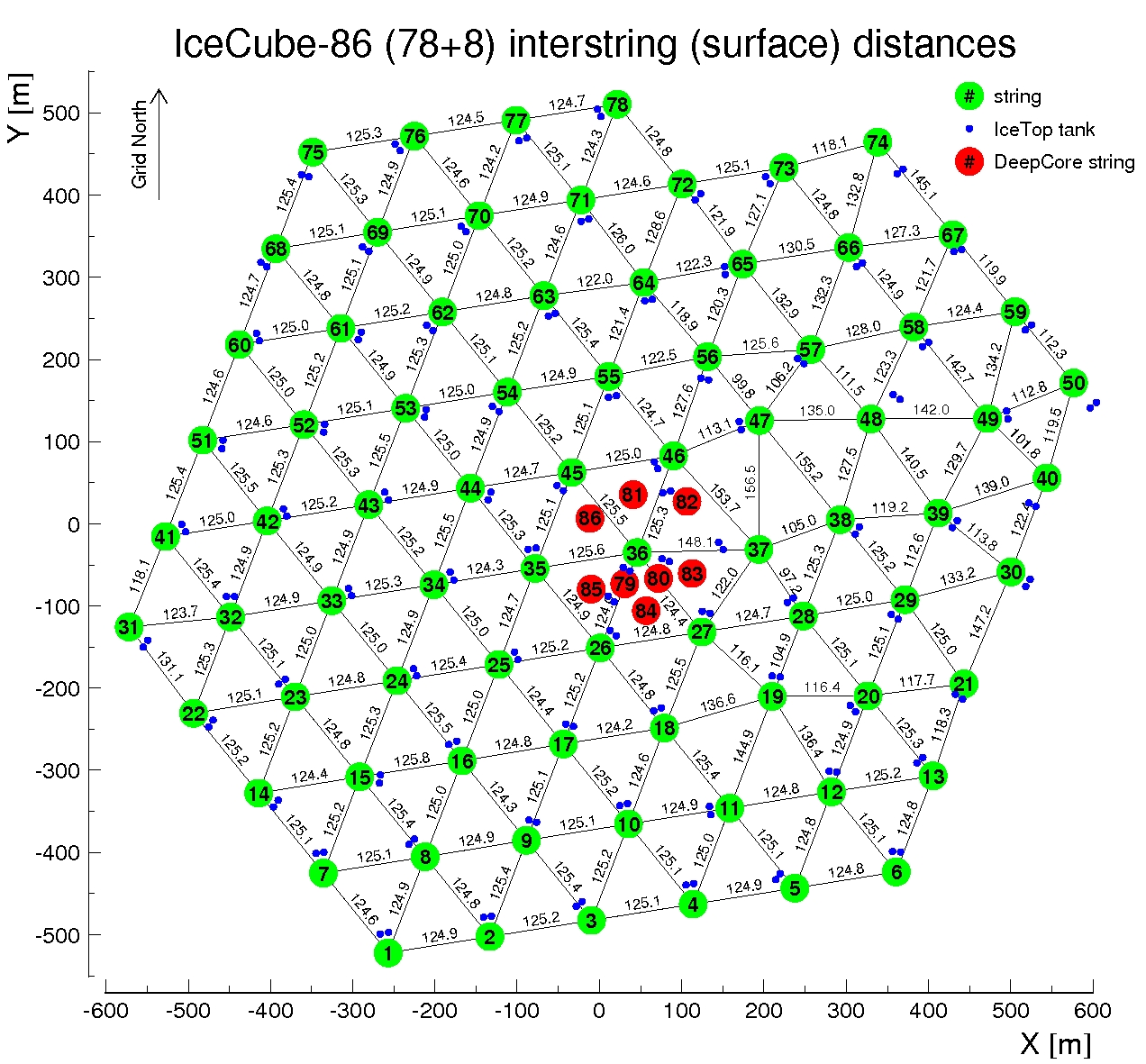 N
Ice Layer tilt direction
225o SW
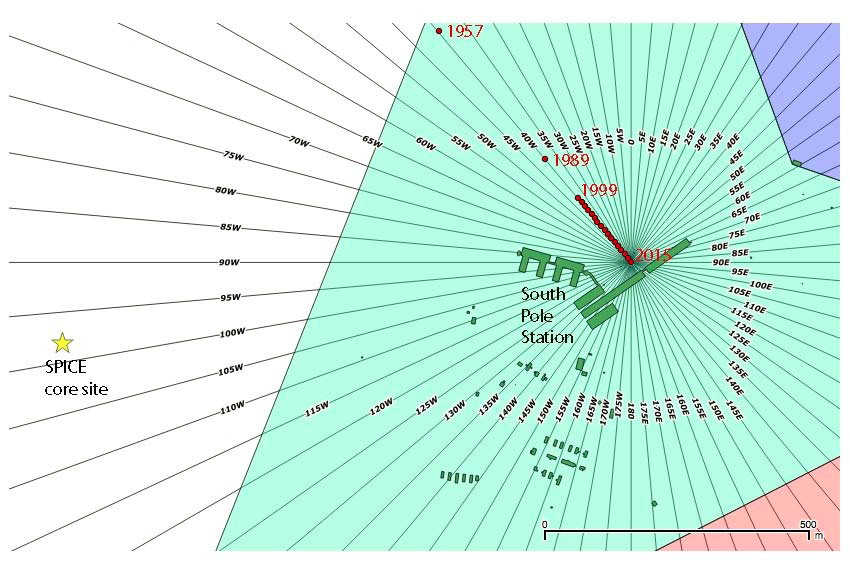 E
Ice flow direction
41o NW
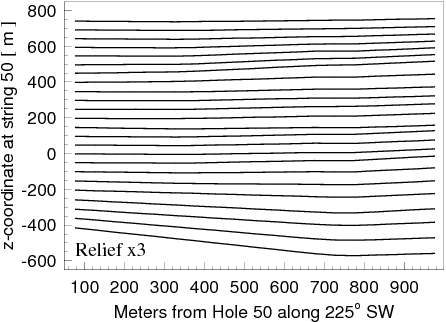 Less attenuation
41o NW
14
Models of optical ice anisotropy in IceCube
scattering-based
Scattering (mainly): direction dependent scattering function (ICRC 2013)
Absorption (mainly): direction dependent absorption (studied in 2018)

Introduced depth-dependence (2017)

Discrepancies between data and simulation remain

Cannot simultaneously fit total charge and
arrival time distribution to statistical precision
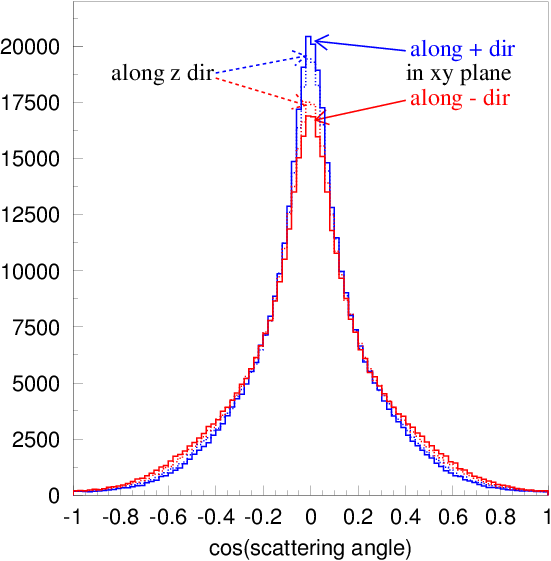 SPICE Lea, 3.2.x
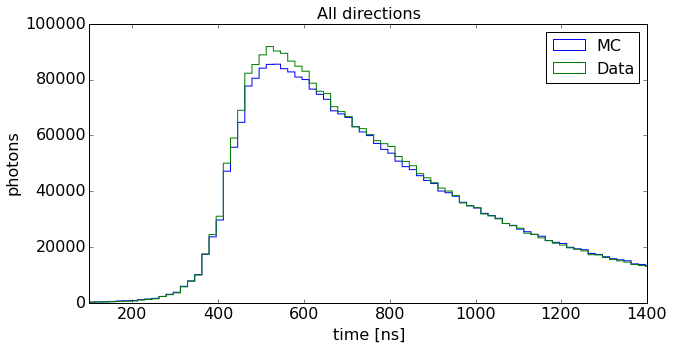 Absorption driven
absorption-based
oblate
prolate
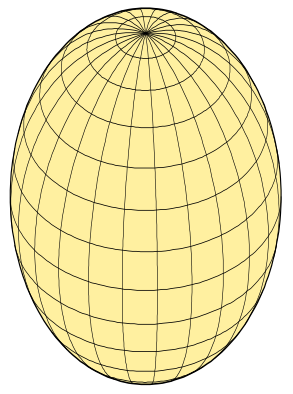 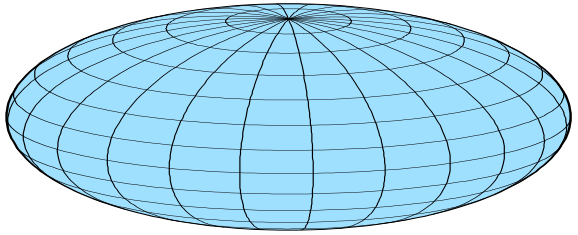 SPICE EMRM
Scattering driven
15
Birefringence
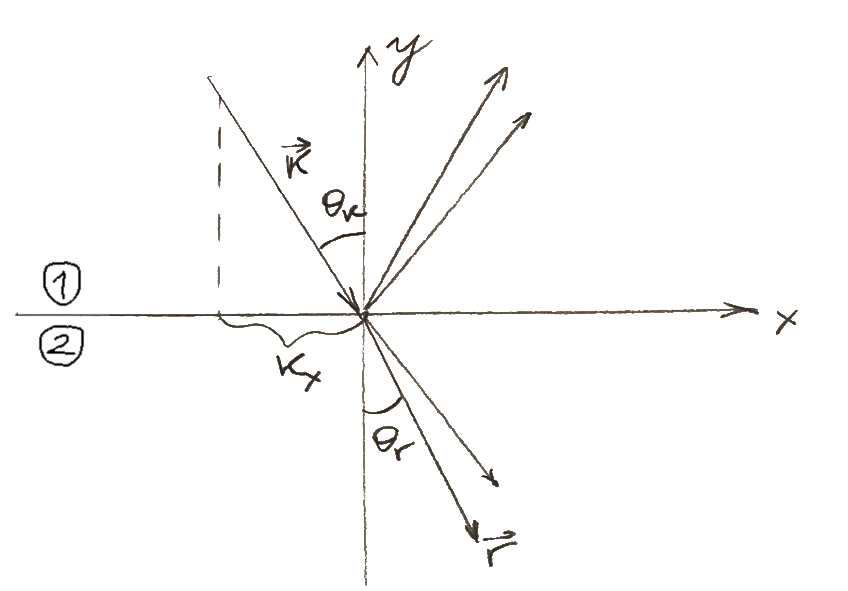 Ice is a birefringent material with ne-no=0.0015. This tiny difference builds to a macroscopic effect due to 1000s of ice crystal boundaries crossed per meter of traveled distance

At each grain boundary every ray is split into two reflected and two refracted rays, one ordinary and one extraordinary ray each

Wave vector component parallel to surface is conserved, norm is proportional to the refractive index

Poynting vectors are derived from wave vectors and boundary conditions

Outgoing ray is randomly sampled from Poynting vectors according to Poynting theorem (Poynting vector component through the plane is conserved)
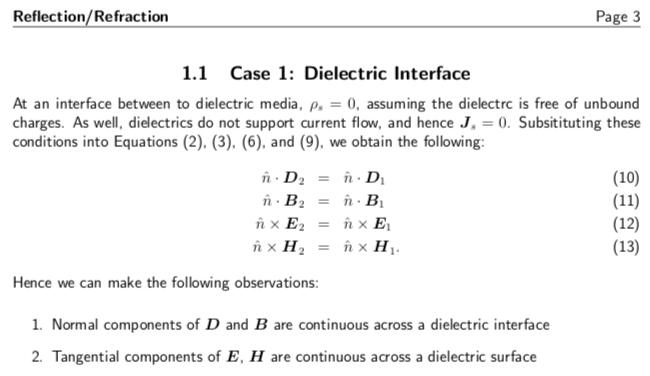 16
Scattering patterns birefringent ice
Running MC simulation with realistic crystal size, elongation, and orientation distributions (correlated to flow direction):

Diffusion is largest on flow axis and smallest orthogonal to it

Photons on average get deflected towards the flow axis
→ photons effectively fly a curve towards the flow axis
after ~ 1 m of propagation:
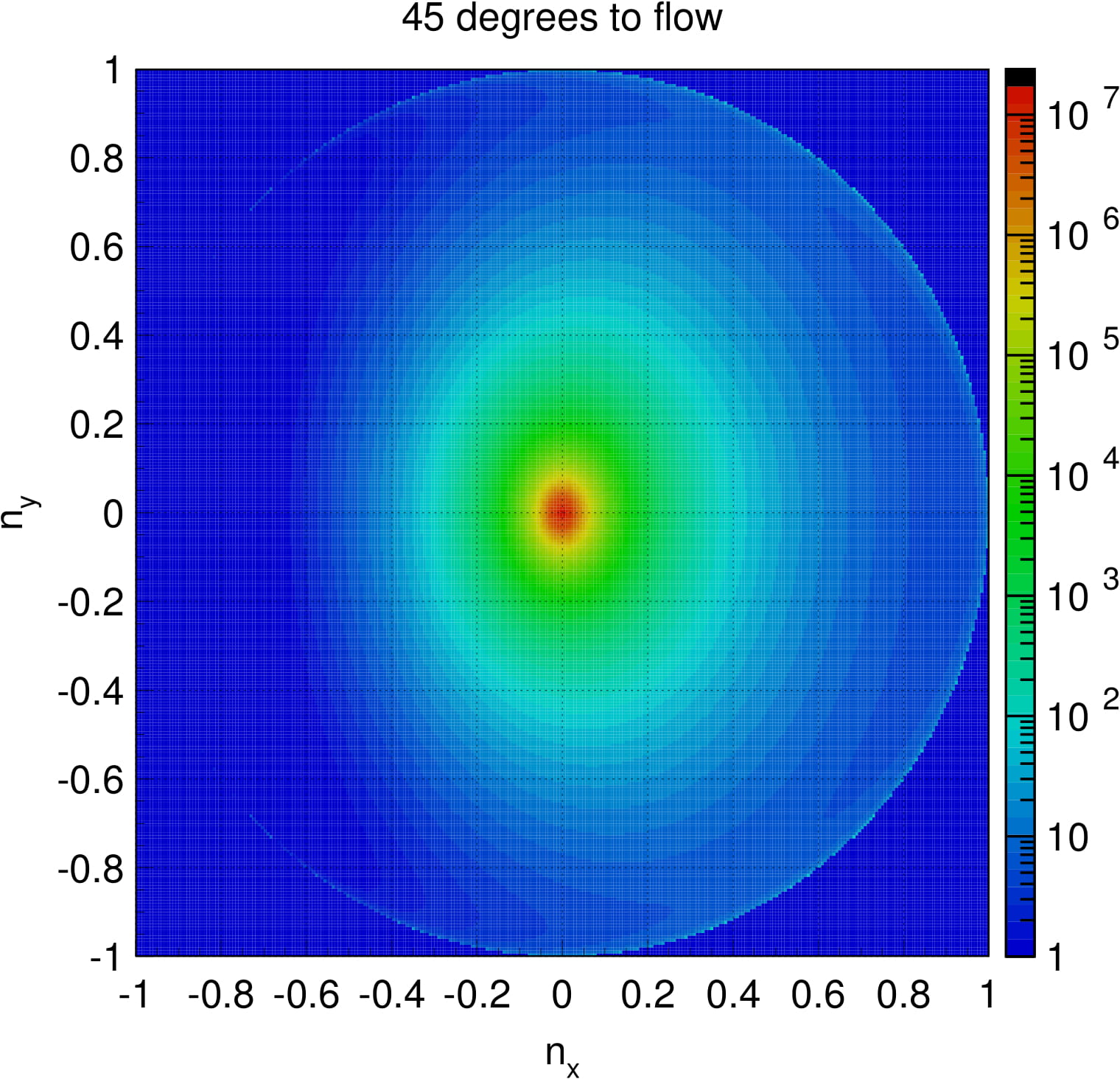 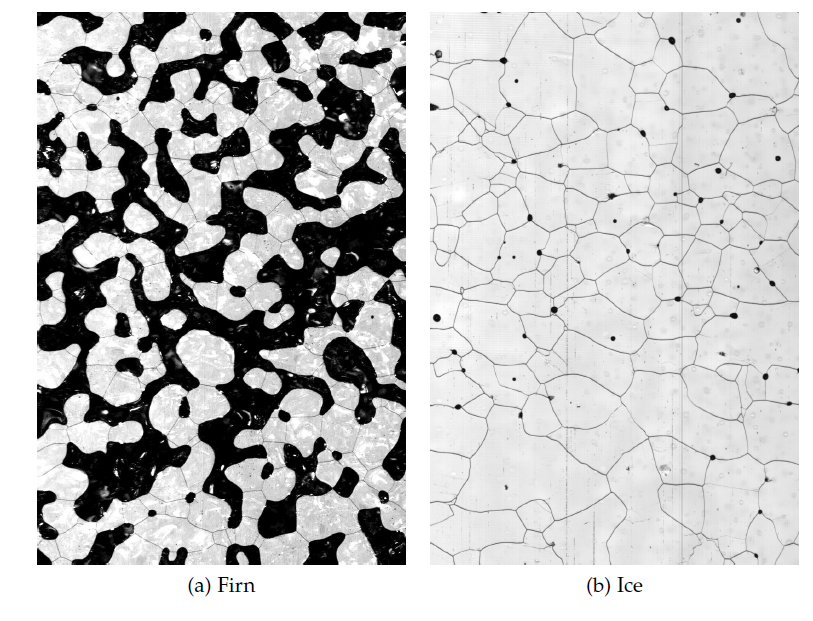 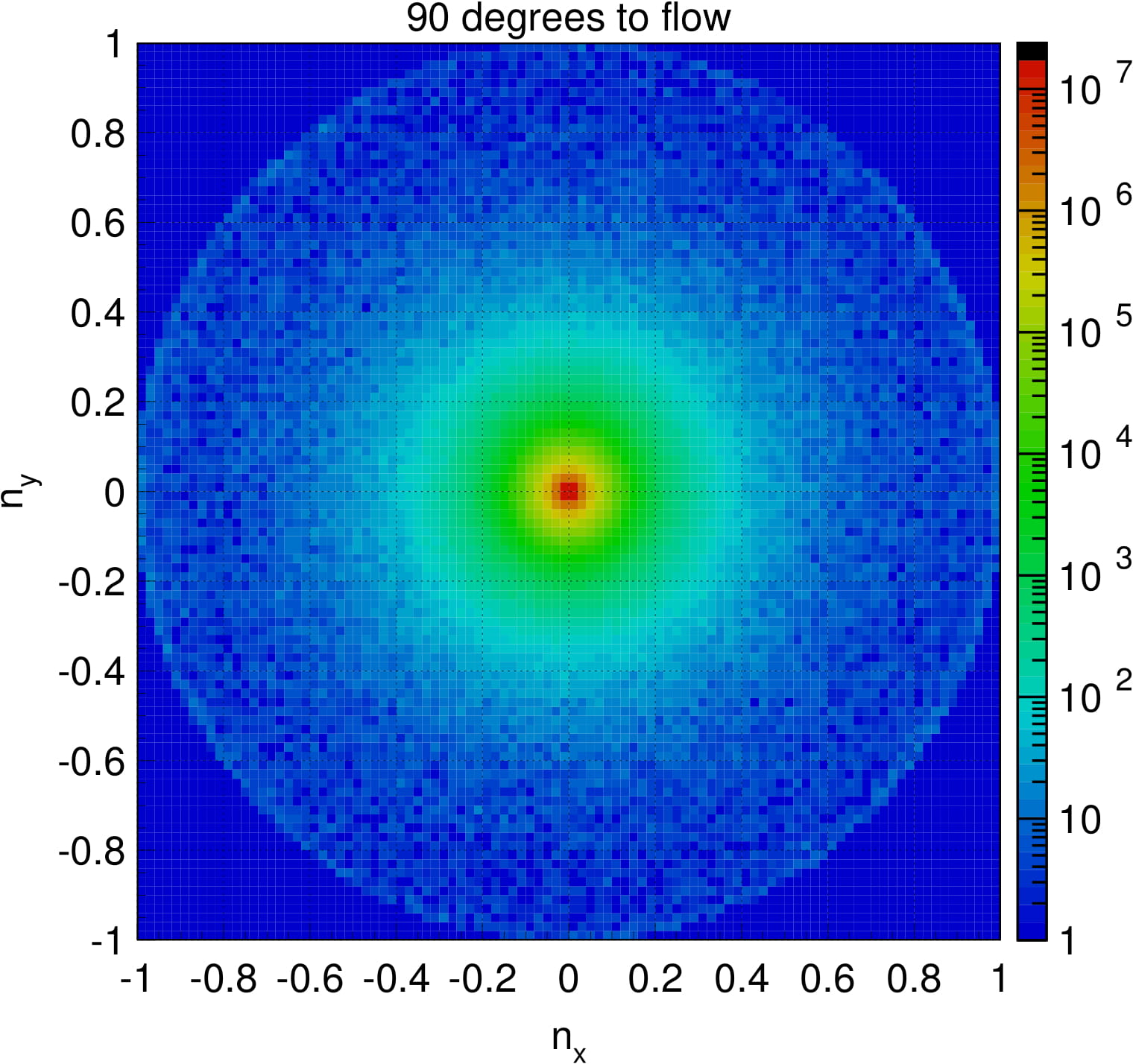 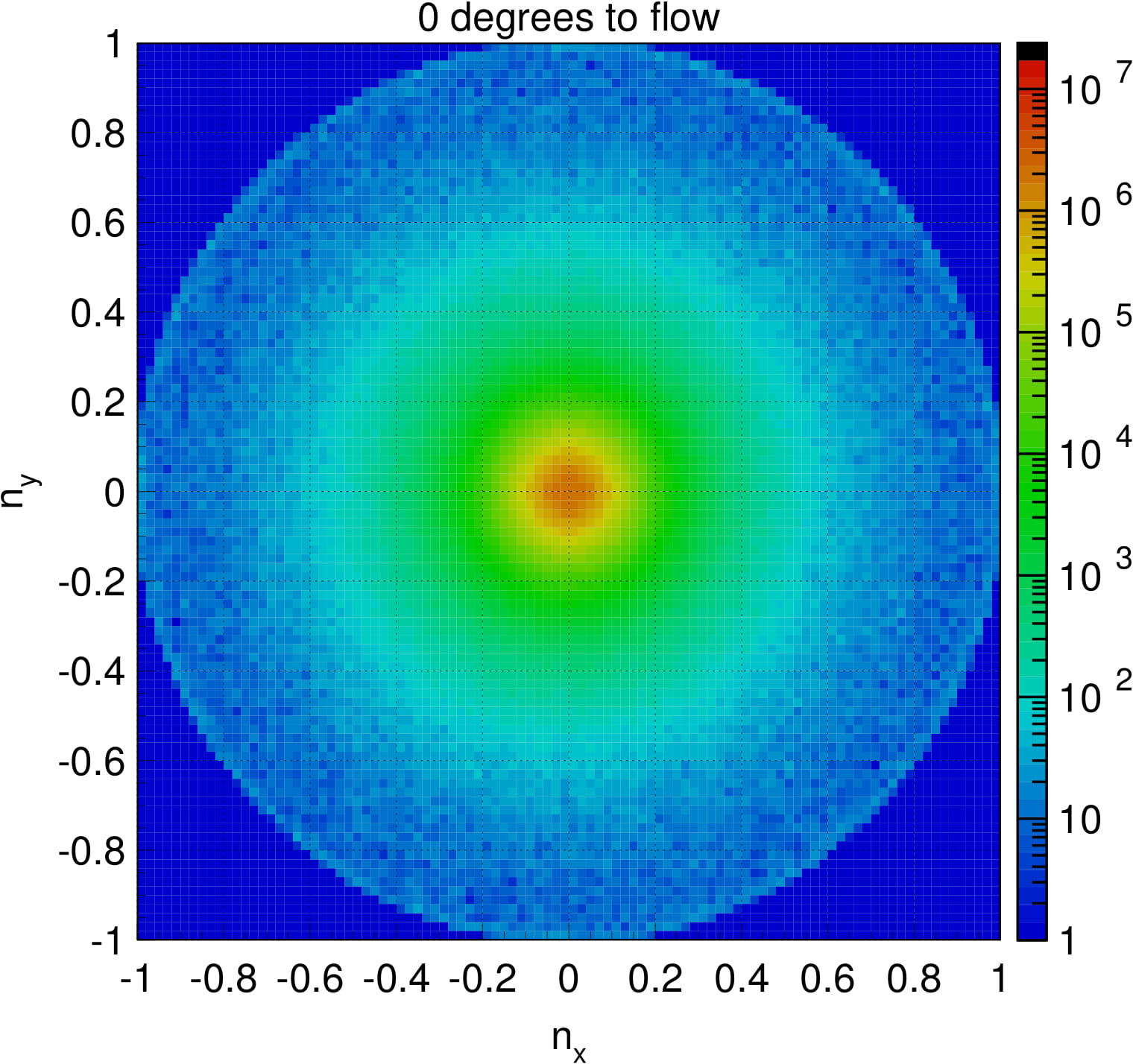 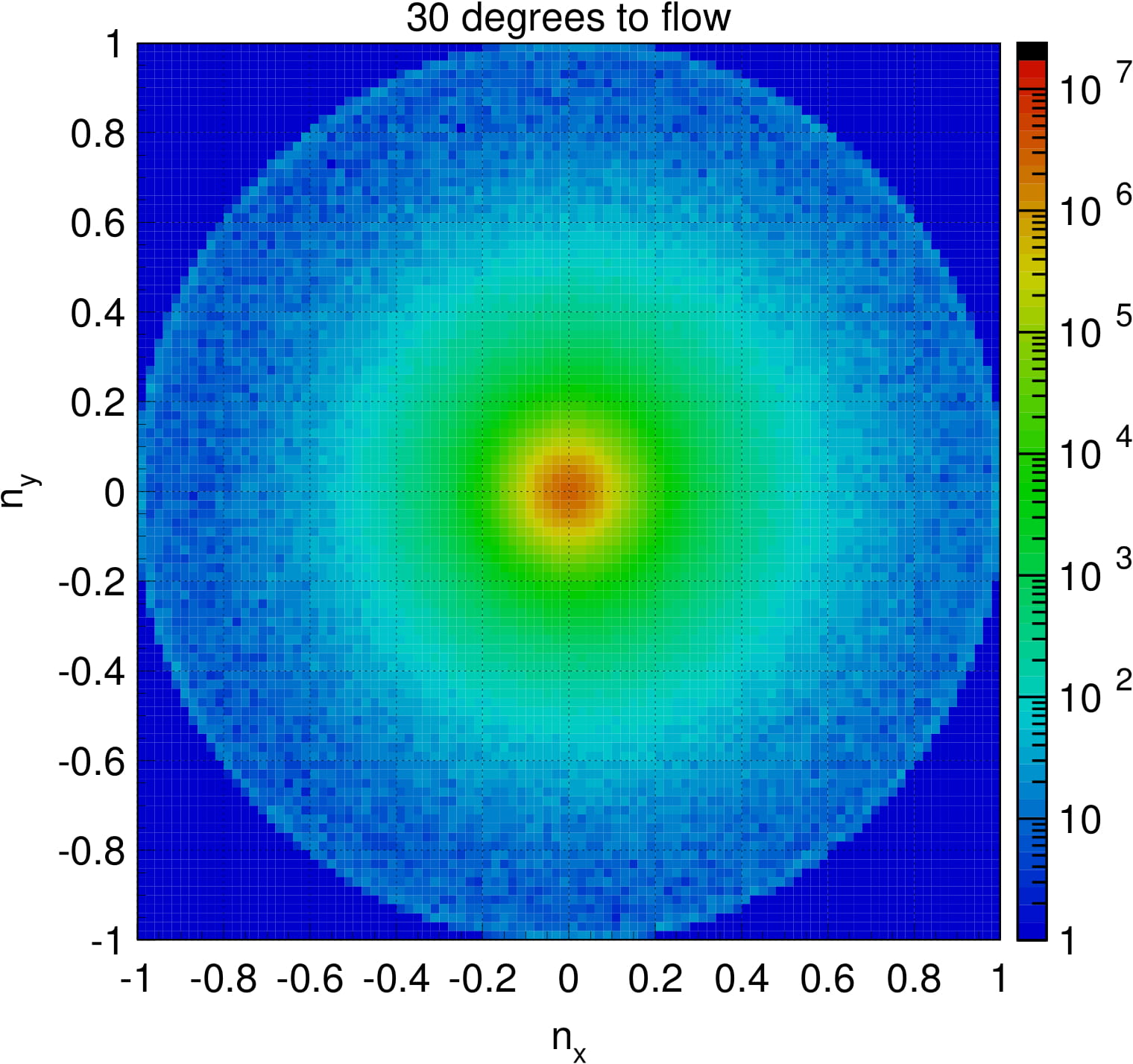 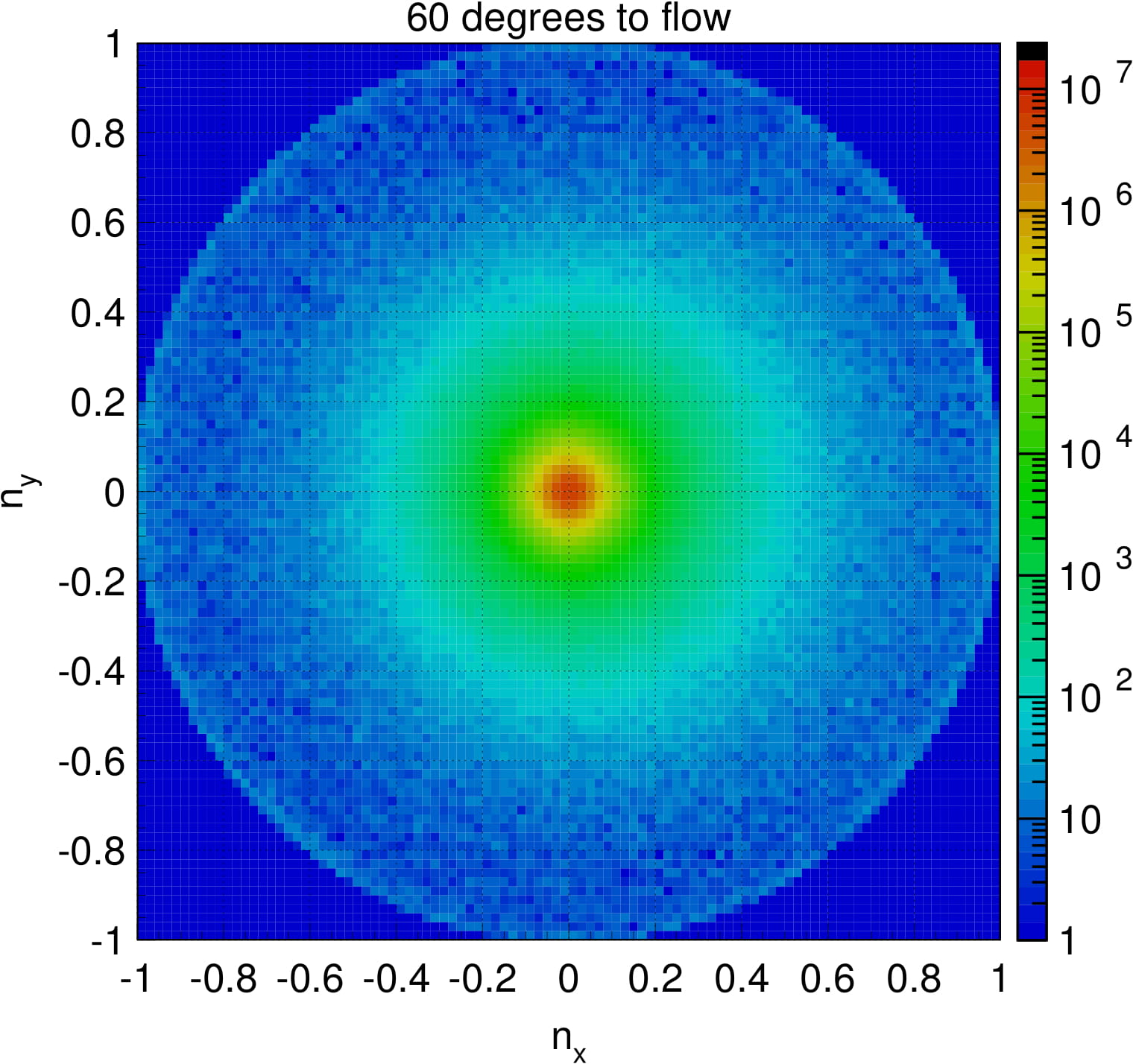 towards flow
17
along flow
orthogonal to flow
Our best tool to gauge the quality of our description of anisotropy
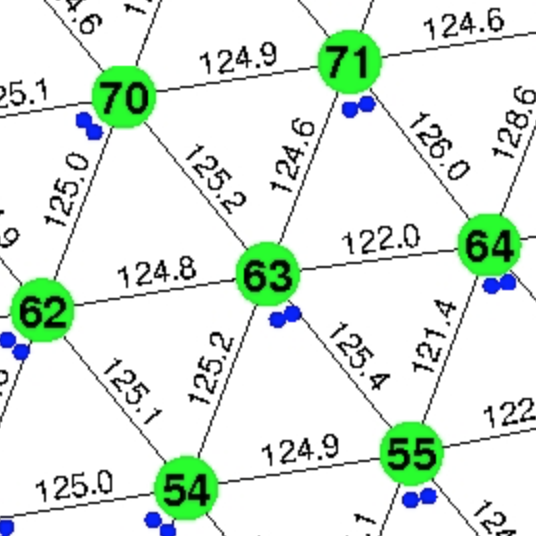 Next slide shows average waveform for nearby emitter-receiver DOM pairs aligned with the two directions (along and perpendicular to ice flow).

This might be the best tool to rank ice models on how well they describe the anisotropy

Here used string pairs one ~125 m spacing away (excludes DeepCore and far distances)

	134 string pairs along flow
	272 string pairs perpendicular to flow

Using DOM pairs at the same position (depth)
more attenuation
Less attenuation
18
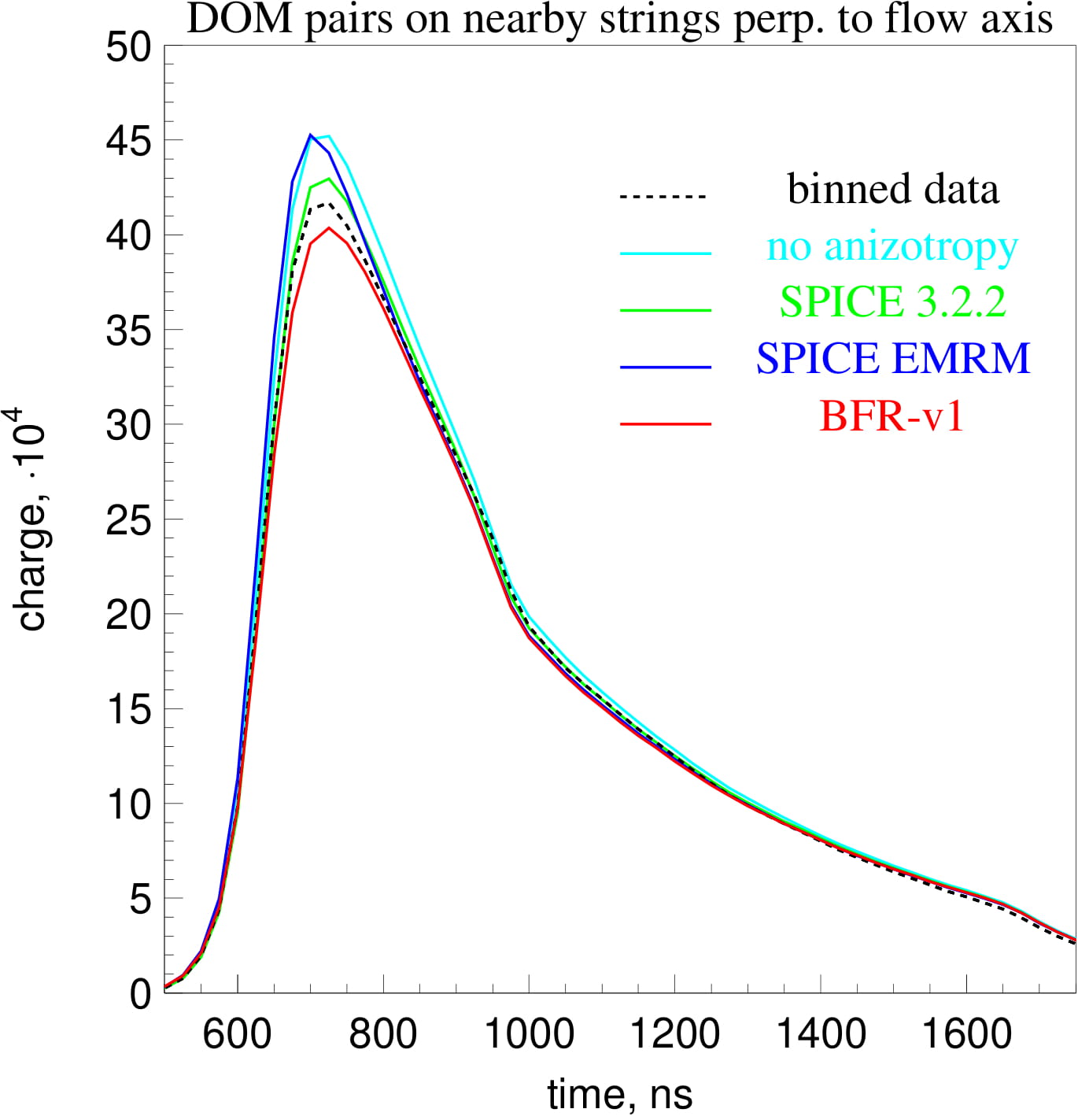 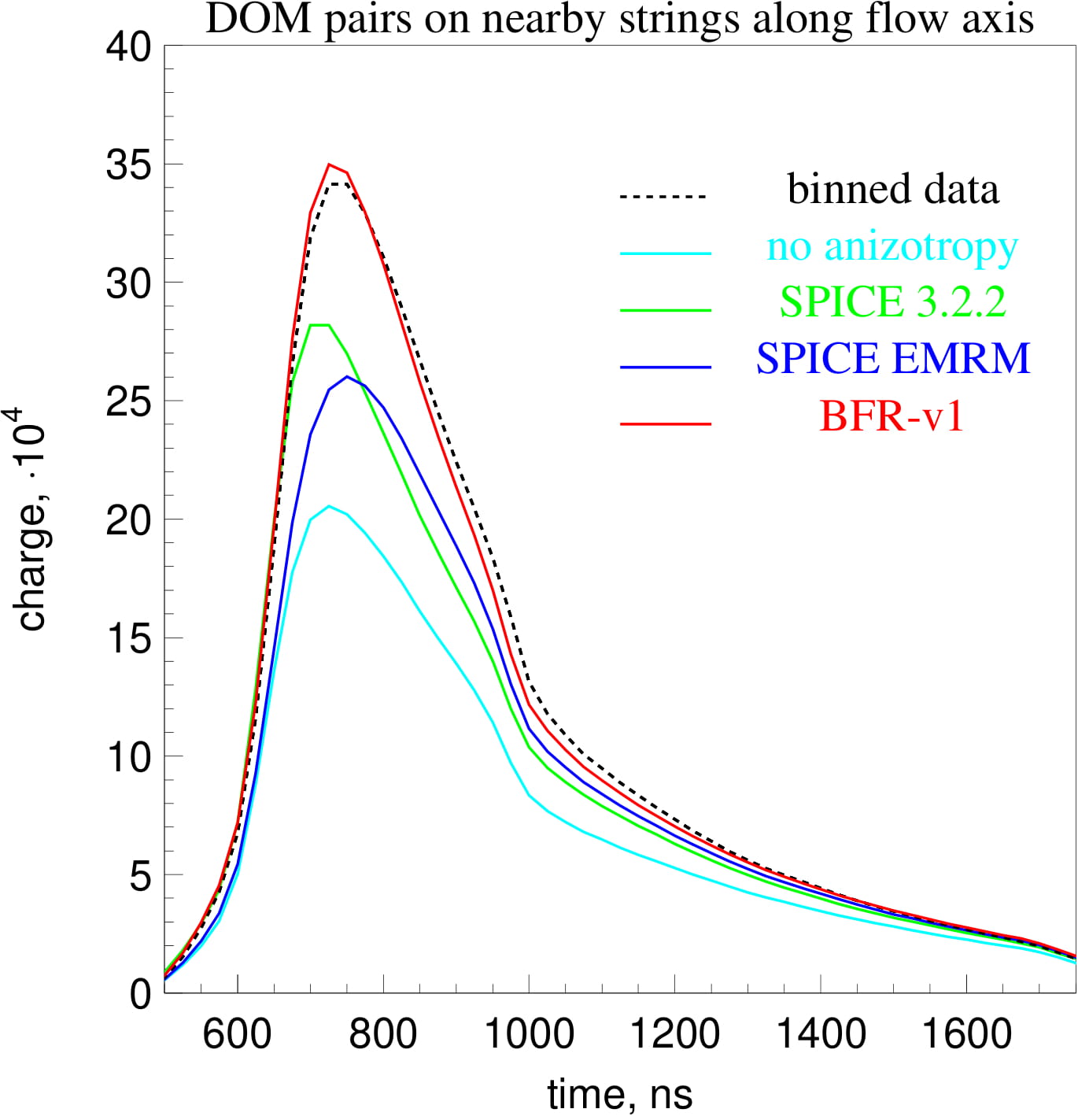 nominal
19
other metrics of ice model comparison
nominal
All numbers shown here calculated with 10 simulated flasher events per configuration, 60848 configurations (5160 DOMs x 12 flasher LEDs minus dead DOMs/broken LEDs)

Used:
	lab measured angular emission profile (no pattern unfolding)
	single LED orientations previously fitted with SPICE 3.2.2
	nominal cable shadow (between LEDs 11 and 12) and no DOM tilt
	nominal RDEs (relative DOM efficiencies)

So, the numbers might be higher than shown elsewhere, but compare to each other
20
Timeline
AMANDA ice models:									model error
	bulk, f125, mam, mamint, stdkurt, sudkurt, kgm, …
	millennium (published 2006)  AHA (2007)					55%

IceCube ice models:
	WHAM			(2011)								42%
	SPICE 1			(2009)								29%
	SPICE 2, 2+, 2x, 2y	(2010)	added ice layer tilt
	SPICE Mie		(2011)	fit to scattering function			29%
	SPICE Lea			(2012)	fit to scattering anisotropy		20%
	SPICE (Munich)	(2013)	7-string, LED unfolding			17%
	SPICE3 (CUBE)		(2014)	llh fixes, DOM sensitivity fits		11%
	SPICE 3.0			(2015)	improved RDE, ang. sens. fits		10%
	SPICE 3.1, 3.2		(2016)	85-string, correlated model fit	<10%
	SPICE HD, 3.2.2	(2017)	direct HI and DOM sens., cable, DOM tilt
	SPICE EMRM		(2018)	absorption-based anisotropy		single
	SPICE BFR		(2020)	birefringence-based anisotropy	 LEDs
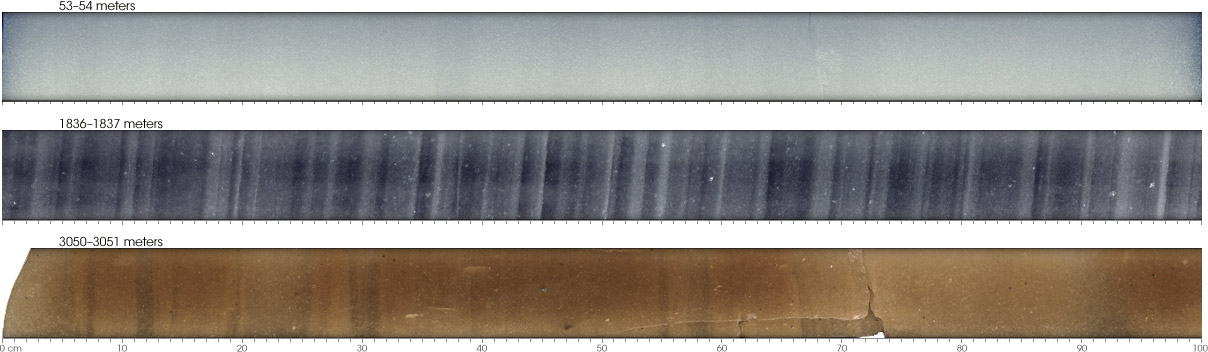 Model error (precision in charge prediction): <10%
Extrapolation uncertainty: 13% (sca) / 15% (abs)
Linearity: < 2% in range 0.1 … 500 p.e.
21
Remarks
Our understanding of optical properties of the South Pole ice has come a long way in the last 30 years! Studied with fixed in-situ light-emitting devices and with special-purpose dust loggers in AMANDA-A, AMANDA-II, and IceCube detectors, and being an important part of the science plan for the future extensions. We were also allowed to lower several devices into the nearby SPICECORE hole to study anisotropy, UV-response, and fluorescence of ice.

Scattering and absorption of ice come from intrinsic ice and impurity contributions.

The entire ice is moving (flowing) downhill at 10 m/year sheet (at all depths relevant to IceCube). This likely is the source of interesting effects that we discovered over the years, in particular the tilt of the ice layers and anisotropy.

We have gone through several models that all describe the anisotropy effect, to various degrees of success. Scattering-based, and absorption-based, and now thought to be due to birefringence. 

Birefringence-based model of anisotropy is well grounded on the known ice structure. Albeit individual photon direction changes are tiny, 1000s of crystal boundary crossings happen per every meter of photon path, resulting in a measurable macroscopic effect.
22
DOM orientations, hole ice, etc.
backup slides
23
Birefringence
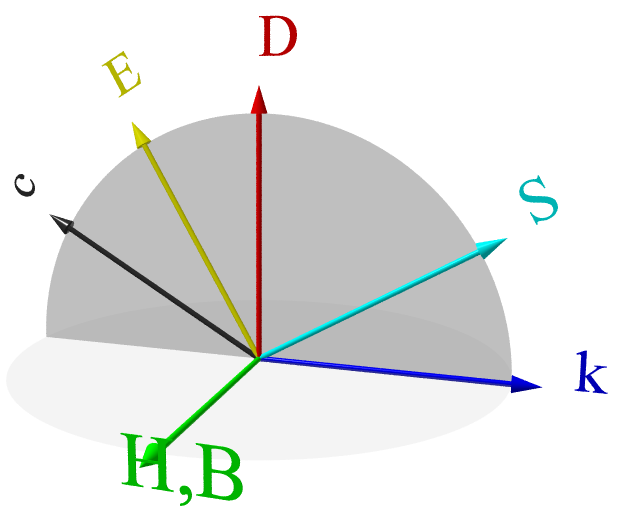 Ice is a birefringent material:
Light is split into an ordinary and an extraordinary rays with respect to the (optical) c-axis, these have orthogonal polarizations
The refractive index of the extraordinary ray is direction dependent
The extraordinary ray exhibits dispersion between the wave vectorand the Poynting vector
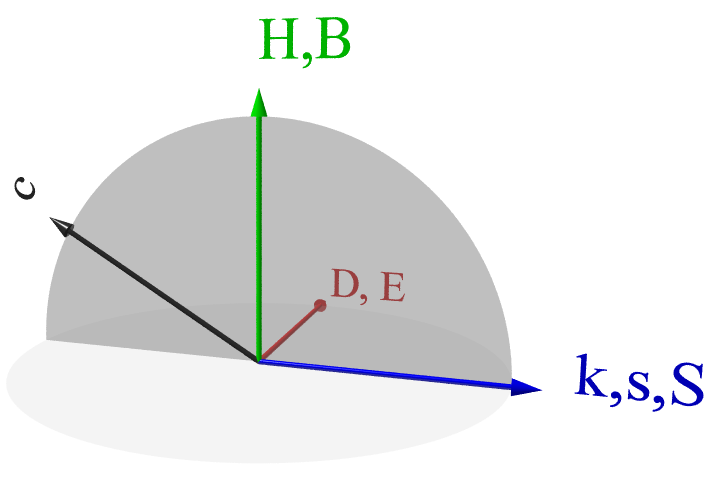 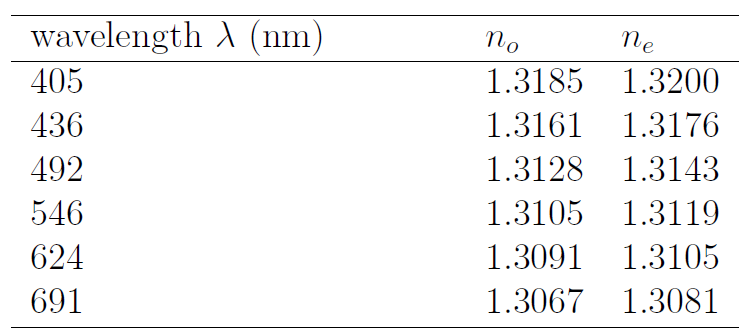 24
Physics of Ice, Victor F. Petrenko
Depth-dependent fit to the effective scattering length of the hole ice
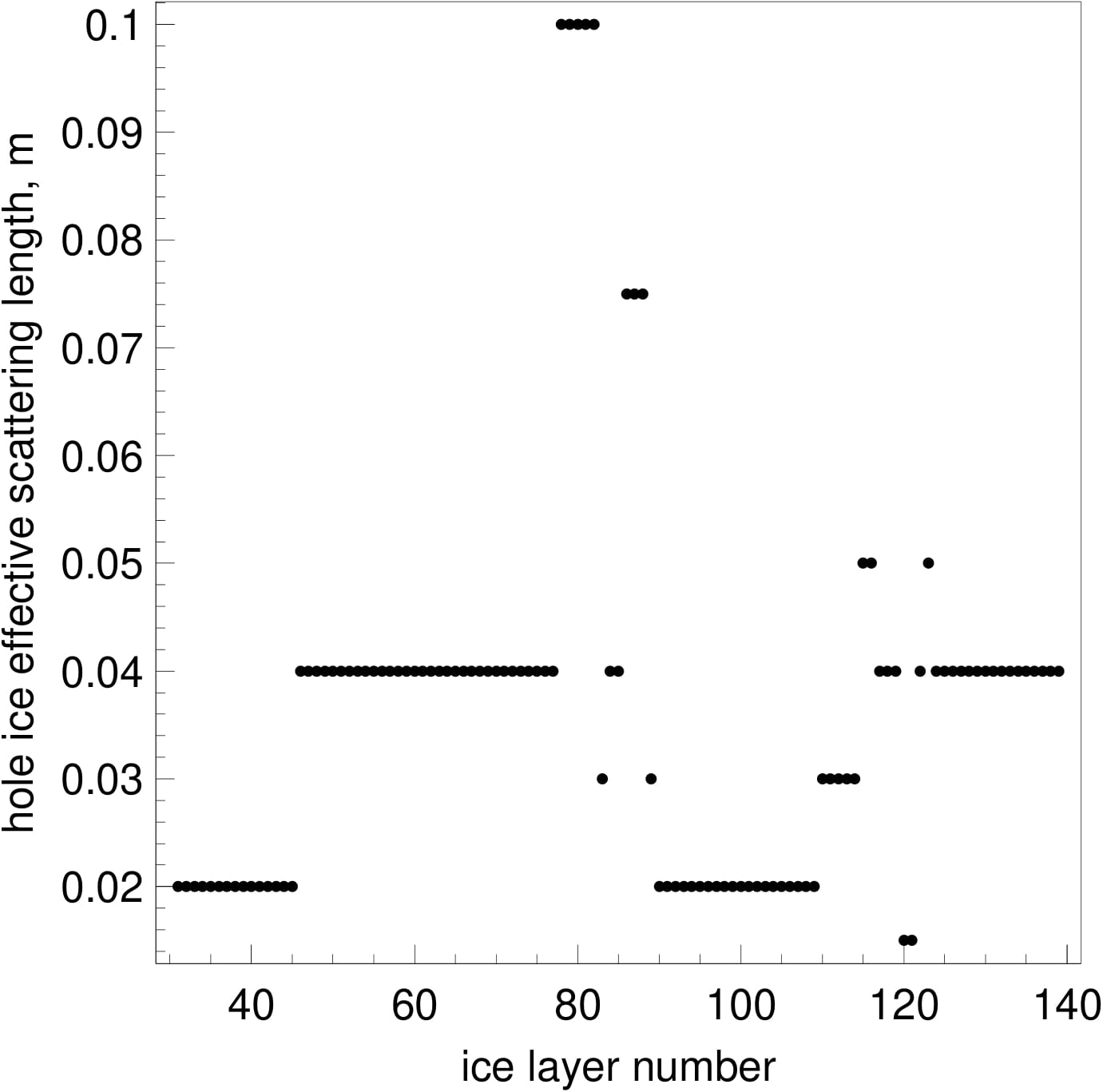 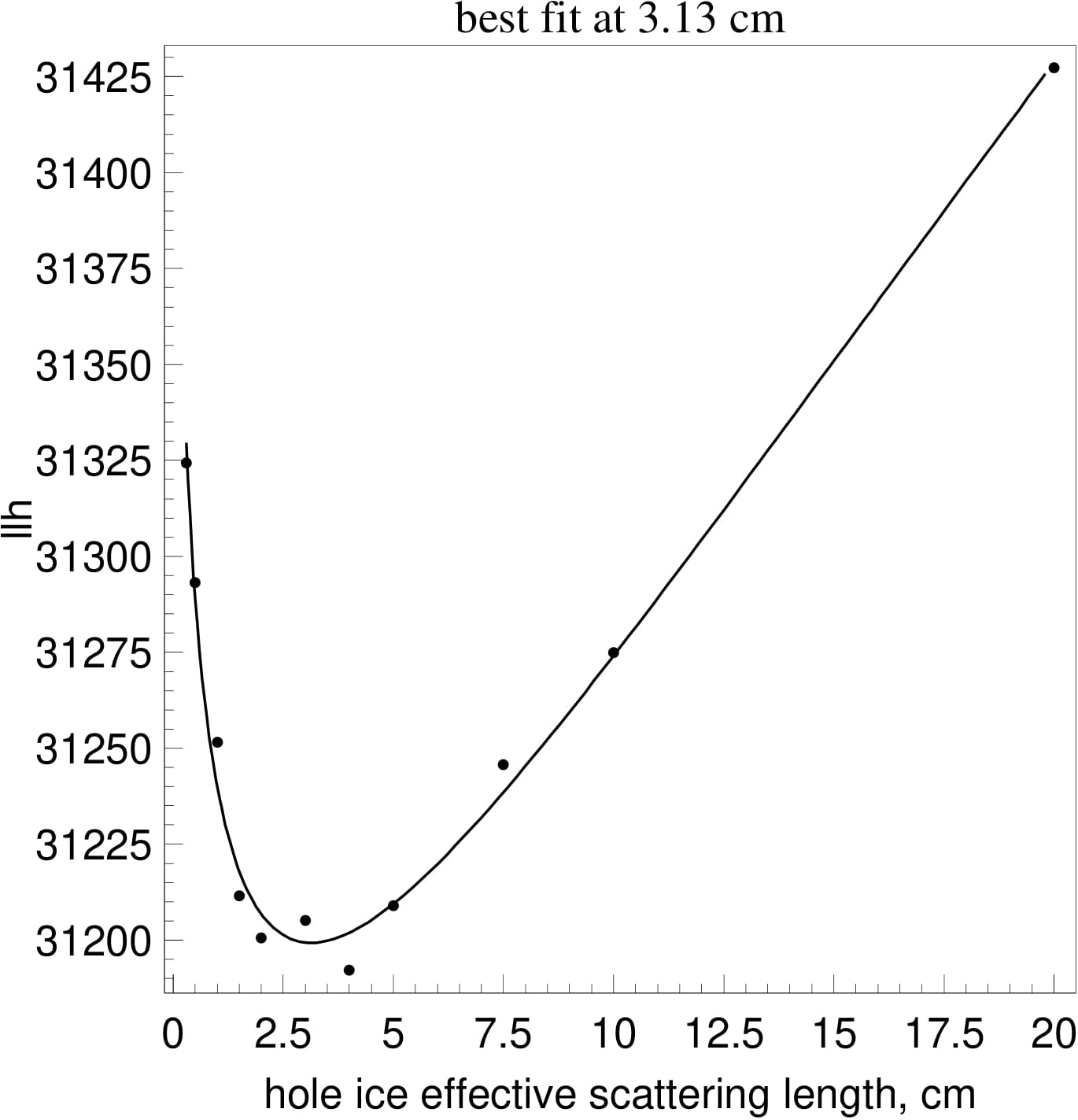 deep
shallow
Very little depth dependence!
25
Identifying a problem region
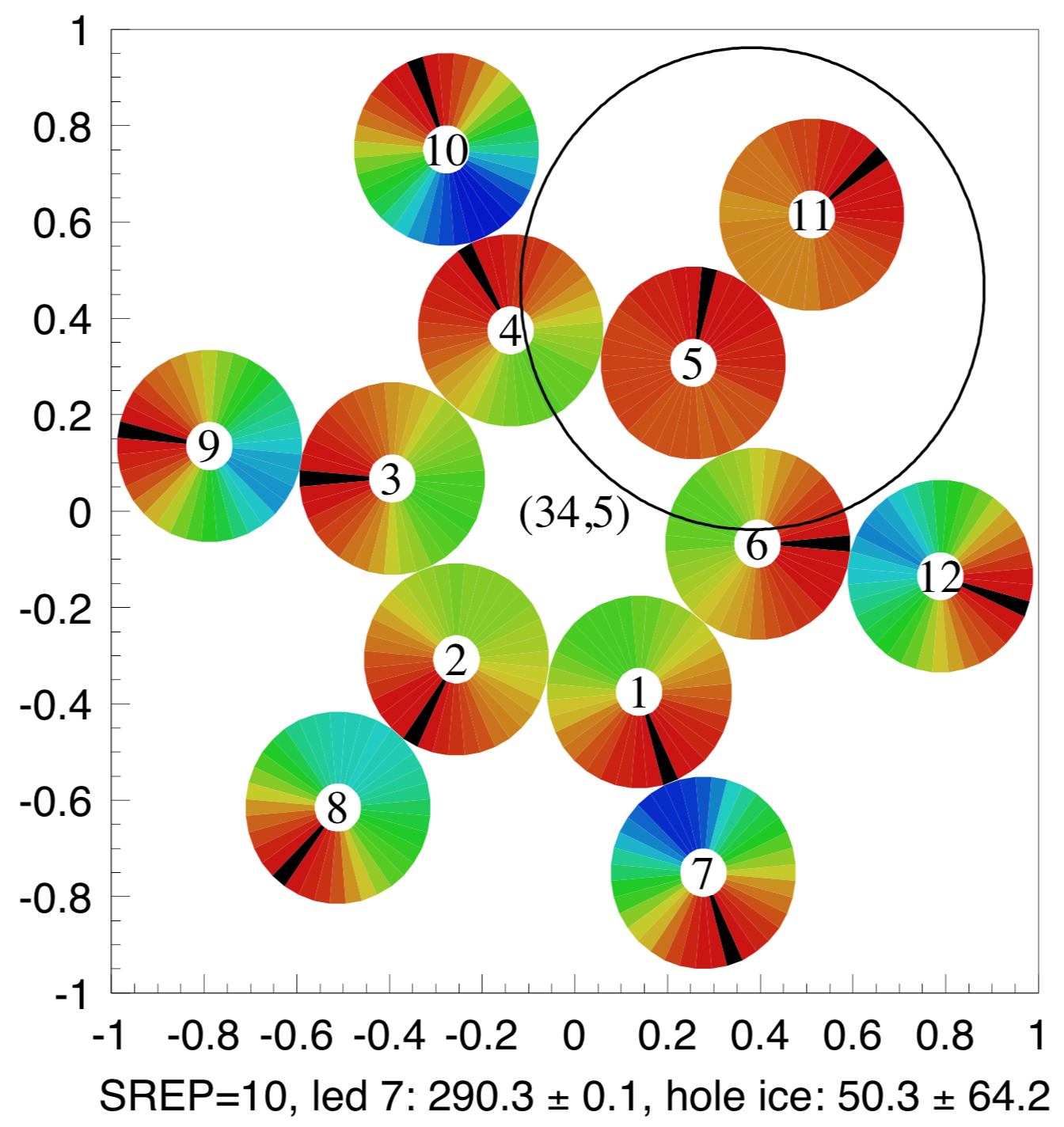 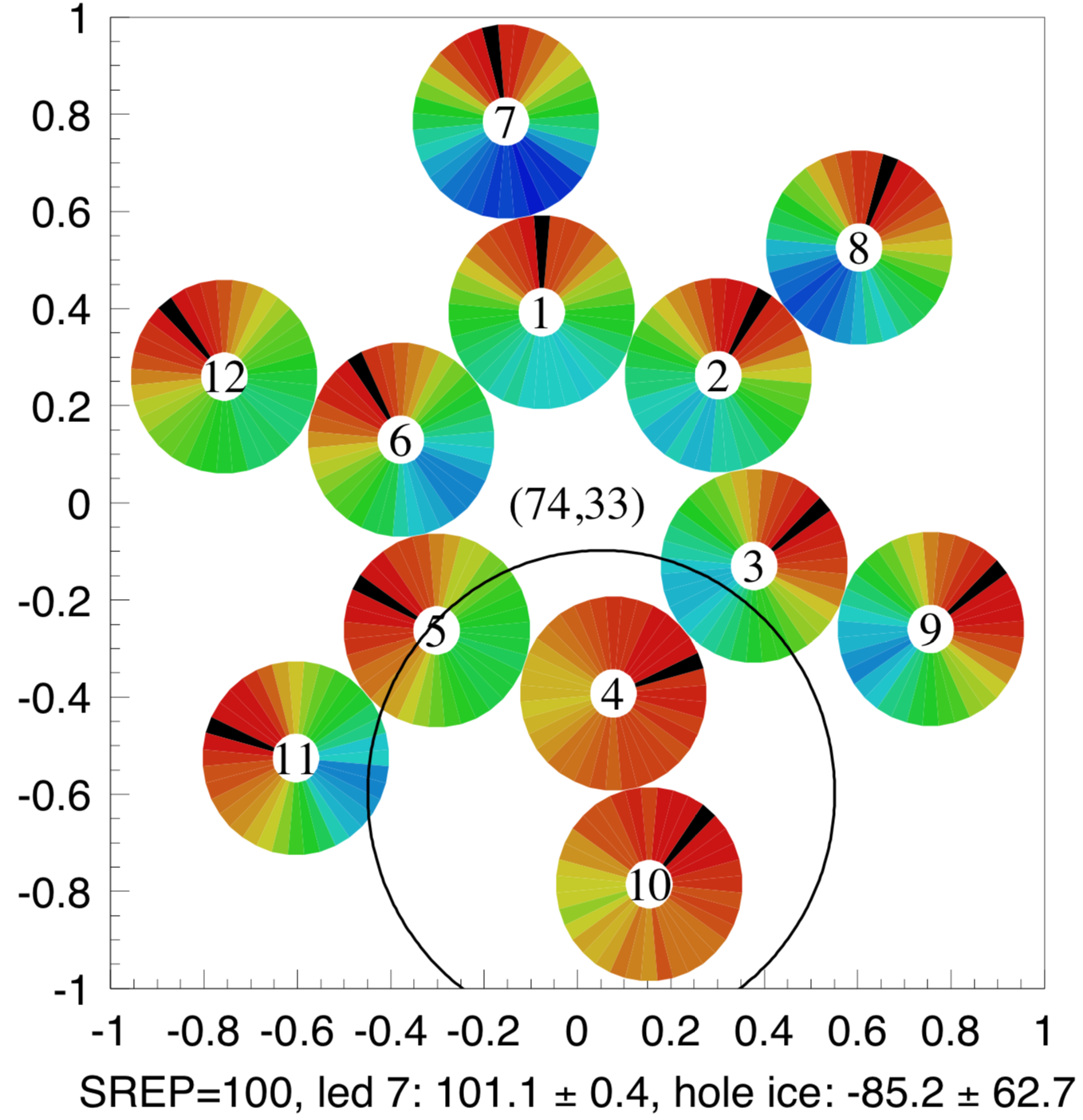 26
Identifying a problem region: using unfolded profiles
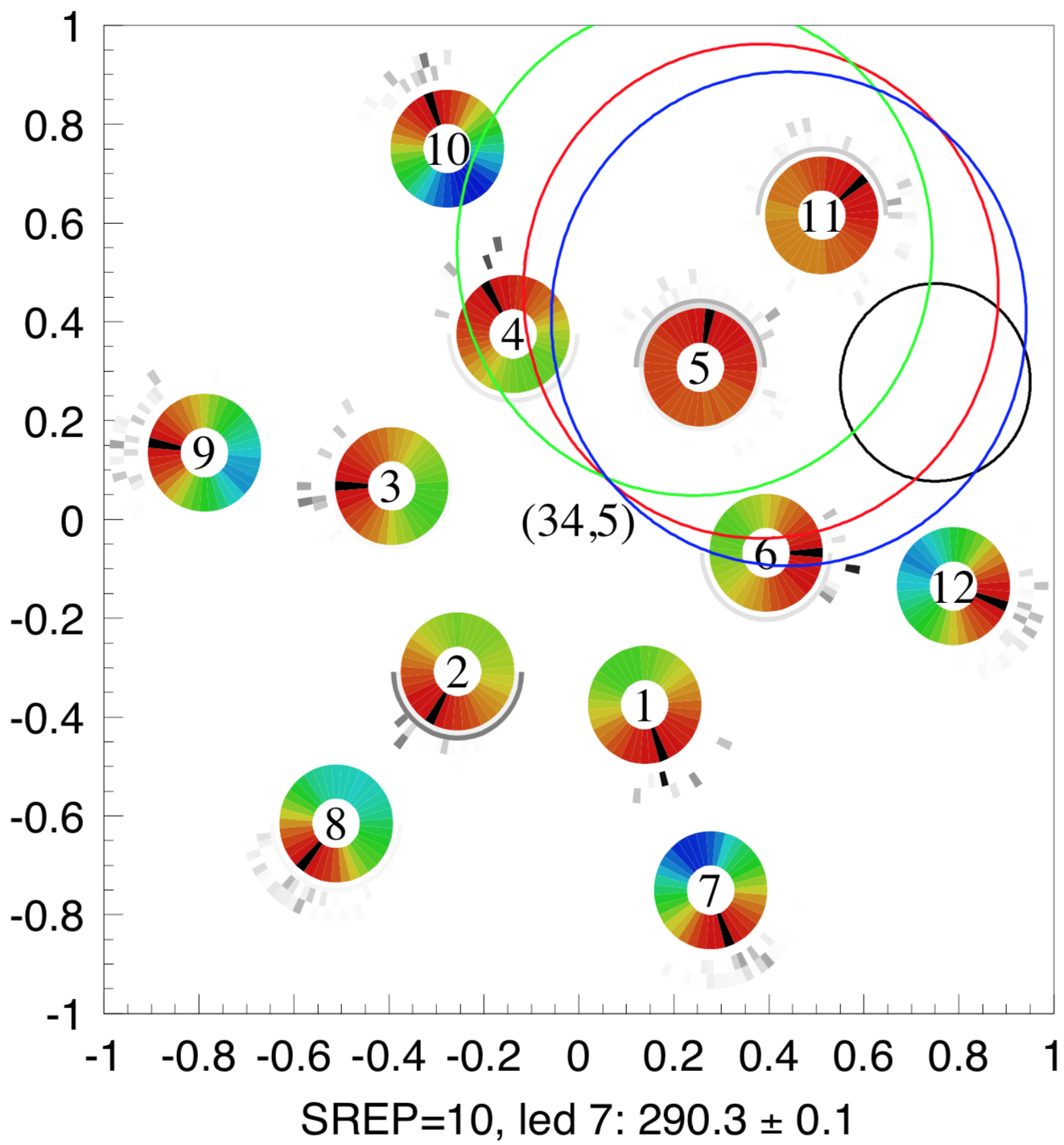 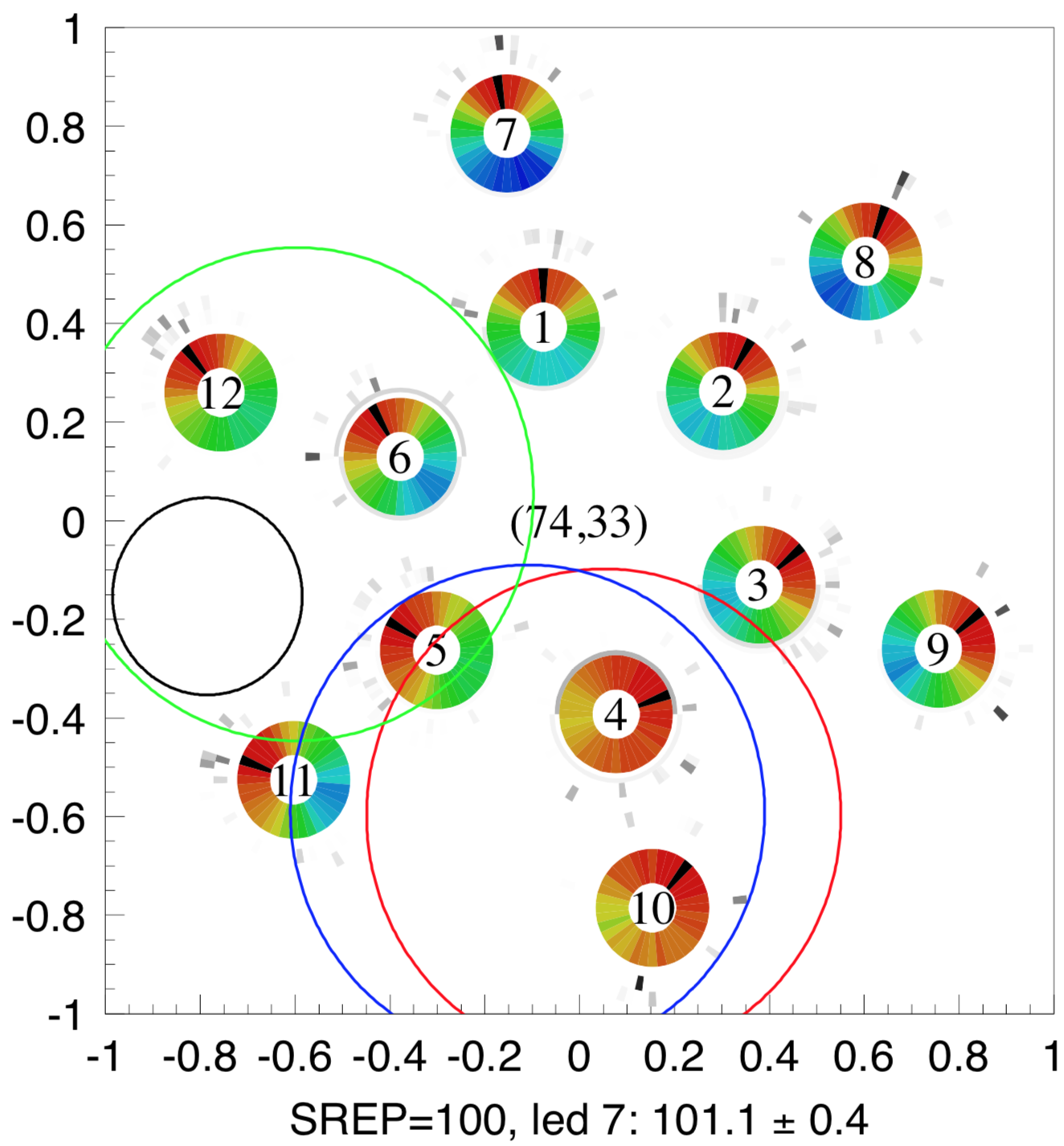 cable
scan method
unfolding x10
unfolding x100
27
Direction to hole ice column
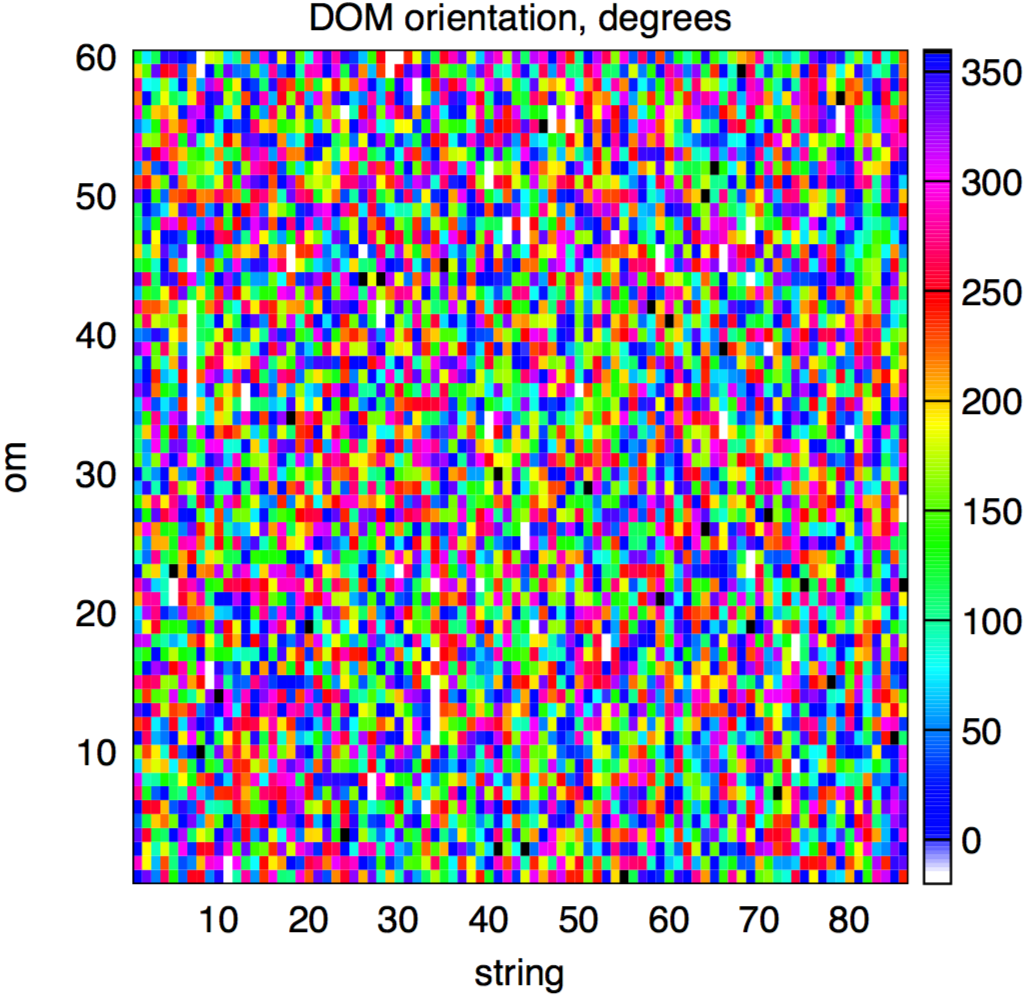 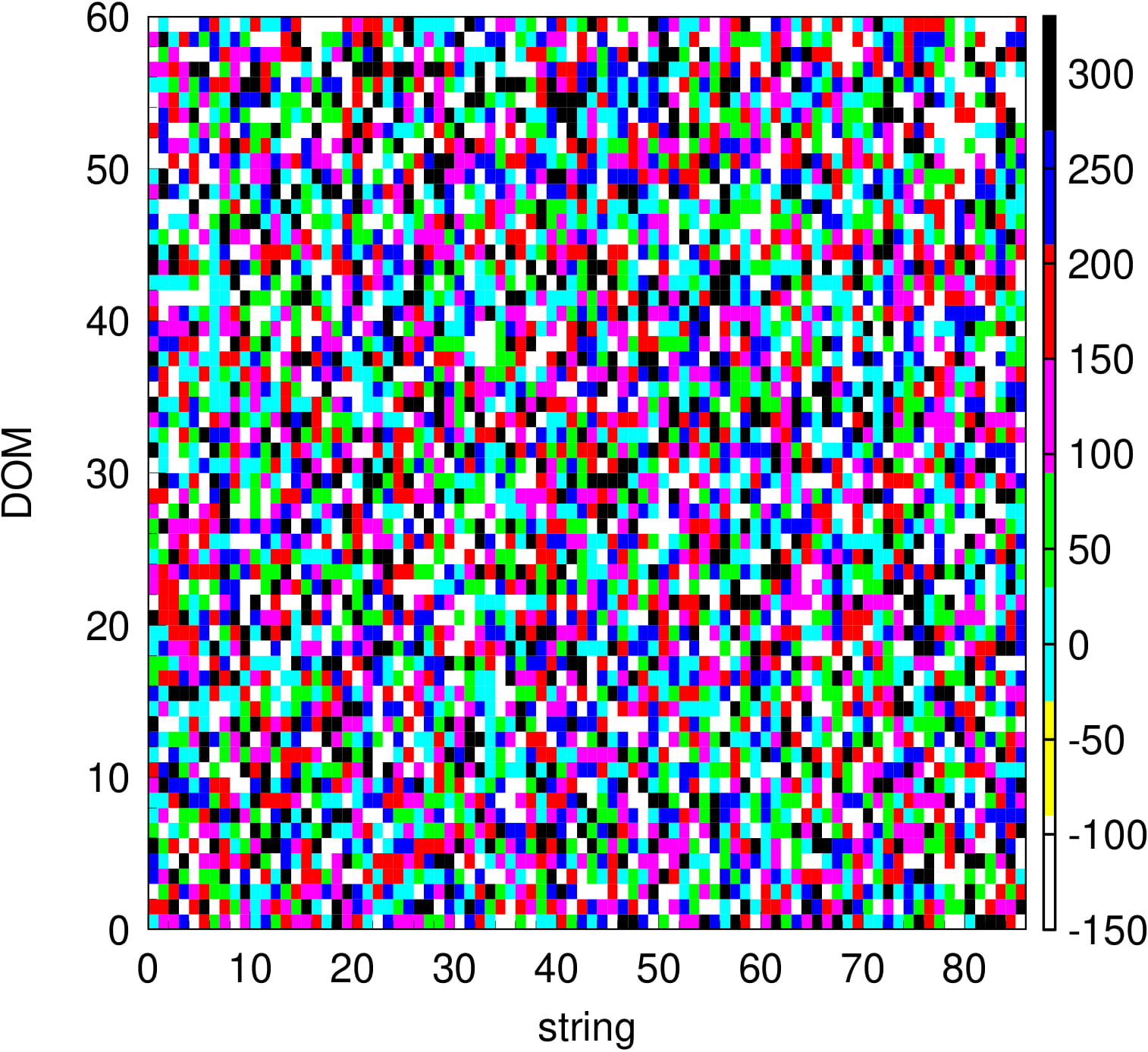 DOM orientations and hole ice positions
28